令和５年度大阪府景観審議会　資料　《議題（１）》
資料１
ビュースポットおおさか
発掘・発信プロジェクトについて
1
第４回ビュースポットおおさかの選定について
2
ビュースポットおおさかの概要と目的
■　概要
大阪の景観を美しく眺めることのできる場所（ビュースポット）を、一般からの募集により発掘し、『ビュースポットおおさか』として選定。

■　目的
ビュースポットを府内外に情報発信す
ることで、府民・事業者、府への来訪者
の方々の景観への興味・関心の向上を
図る。



府民や事業者が景観に対して興味や関心を持ち、気軽に景観づくりに参画できる　　場づくり
まちに対する魅力の再認識や誇りと愛着（シビックプライド）の向上が図られ、　　　　　良好な景観形成につなげる。
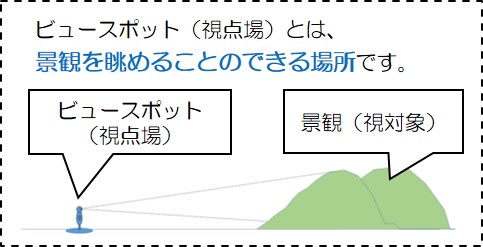 3
これまでの取組
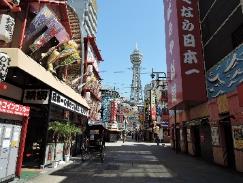 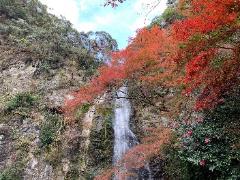 通天閣を眺める新世界
（大阪市浪速区）
箕面大滝を眺める
滝前休憩所（箕面市）
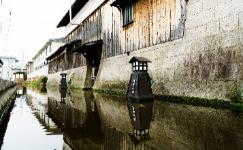 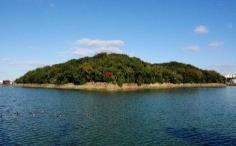 御領水路と御領菅原神社を
眺める御領橋周辺（大東市）
日本一美しい古墳を眺めるニサンザイ古墳前（堺市）
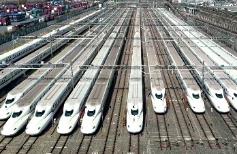 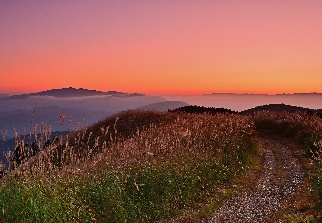 ススキ越しの雲海に浮かぶ
金剛山を眺める岩湧山山頂
（河内長野市）
たくさんの新幹線を眺める
モノレール車窓（摂津市）
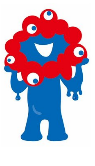 合計８０か所を選定。大阪・関西万博までに１００か所選定し、来訪者に発信！
4
第４回ビュースポットおおさか選定の流れ
5
第４回ビュースポットおおさかの募集・選定
募集概要
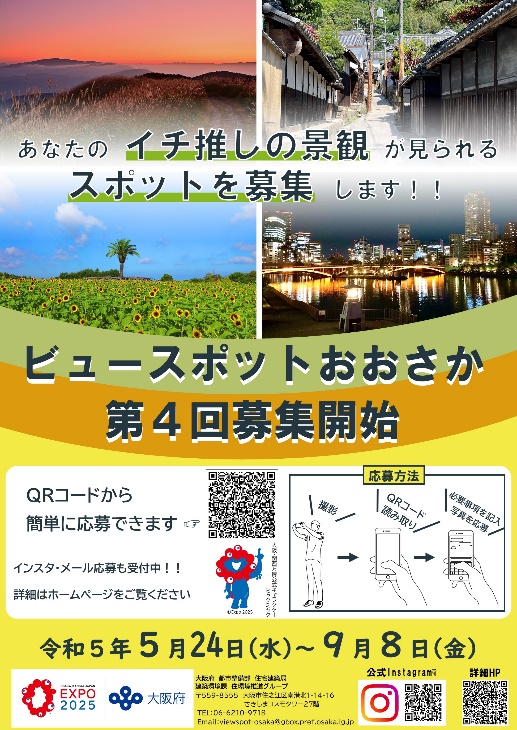 応募資格：どなたでも応募可能
募集期間：2023年５月24日（水曜日）から９月８日（金曜日）
応募方法：（１）大阪府HP （２）メール （３）インスタグラム
注意事項：　・写真の技術を問うものではない
　　　　　　　 ・人間の視野角と同じ範囲を撮影したもの
　　　　　　　　 （超望遠や超広角レンズ等により撮影したものでないこと）
　　　　　　　 ・応募があったもので、場所を特定できないものは対象外とする
△ 募集チラシ
応募数
《参考》過去の応募数
※これまでの募集（第１回～第３回）において、
　部会で選定対象となったものの、選定に至らなかったスポット（４４件）を含む。
景観ビジョン推進部会（2/22）での選定及び管理者確認を経て、
２０か所のビュースポットおおさかを選定
6
第４回ビュースポットおおさか 選定スポット
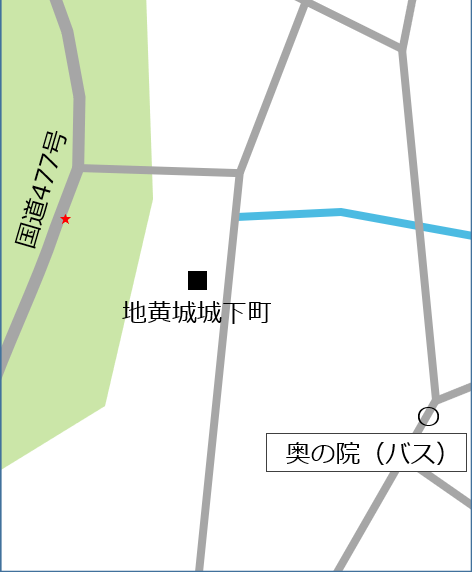 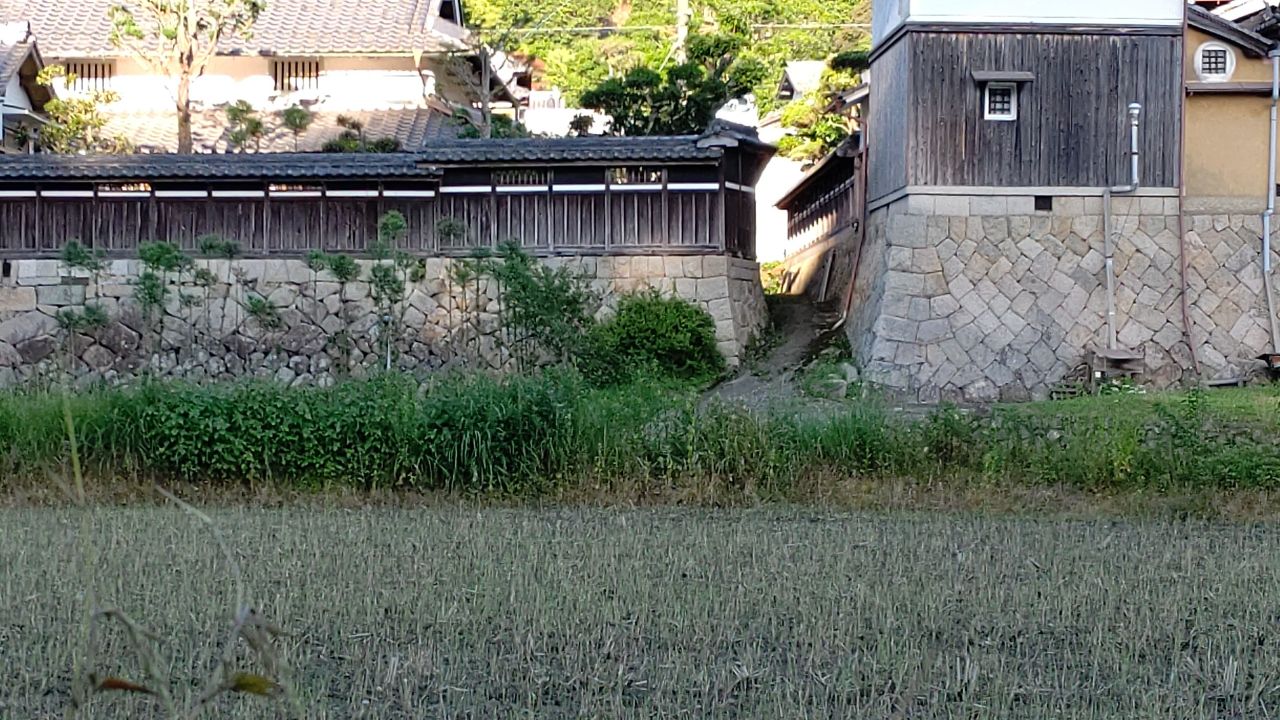 東郷バイパス
　清普寺入口
★
地黄城城下町の石垣を眺める
東郷バイパス清普寺入口（能勢町）
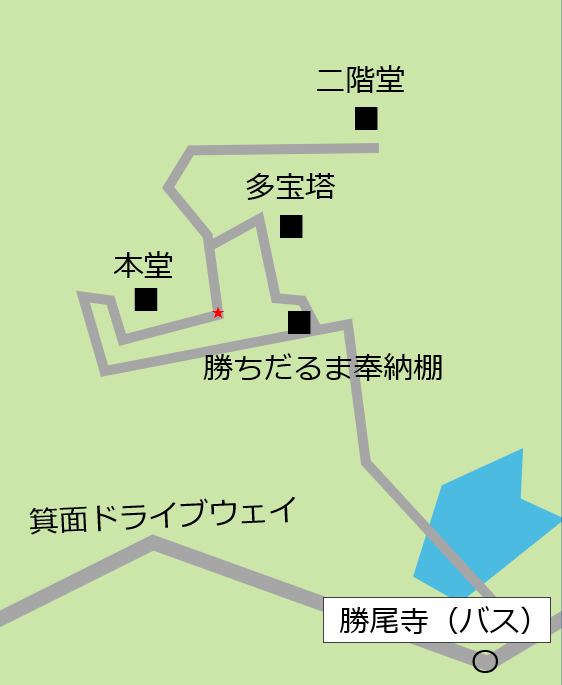 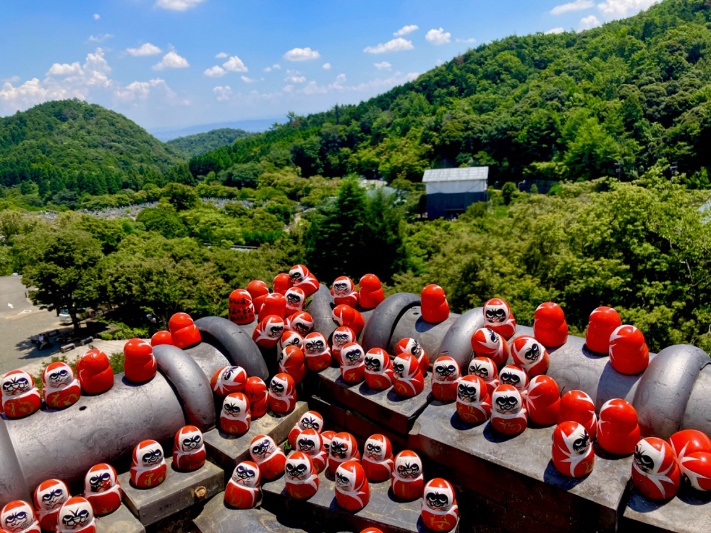 ★
勝ちダルマと大自然を眺める勝尾寺（箕面市）
7
■ 主要施設　　　　 駅名
★ ビュースポットの位置　　○ バス停
[Speaker Notes: 自然を感じることができる景観として、
和泉市の和泉リサイクル環境公園、
寝屋川市の打上川治水緑地、
門真市の調子橋、
岸和田の久米田池遊歩道が選ばれています。
岸和田市は第1回選定のいて、岸和田城をあがめる岸和田高校前がビュースポットとして既に選定さえれています。]
第４回ビュースポットおおさか 選定スポット
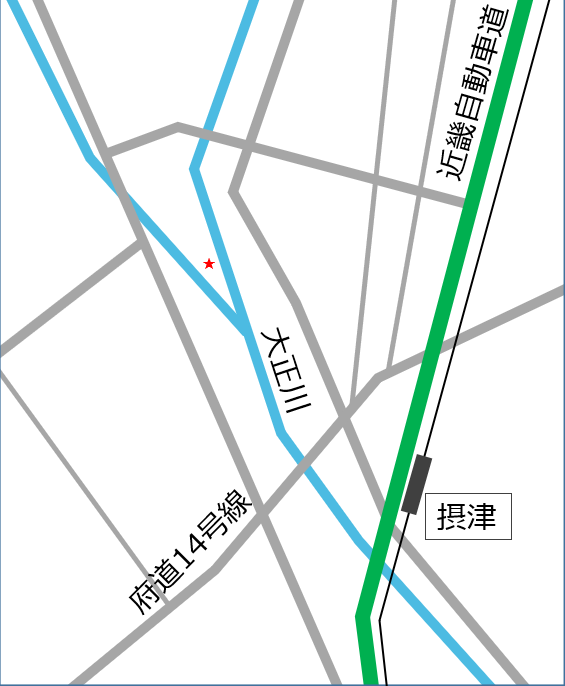 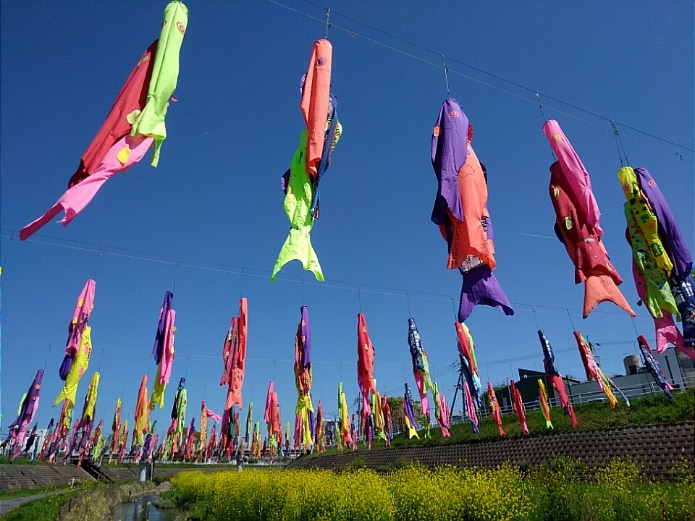 ★
大正川河川敷
大正川を眺める大正川河川敷（摂津市）
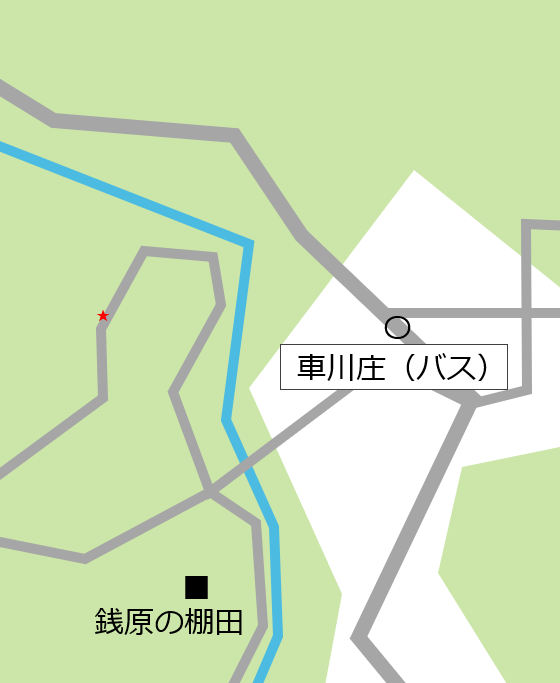 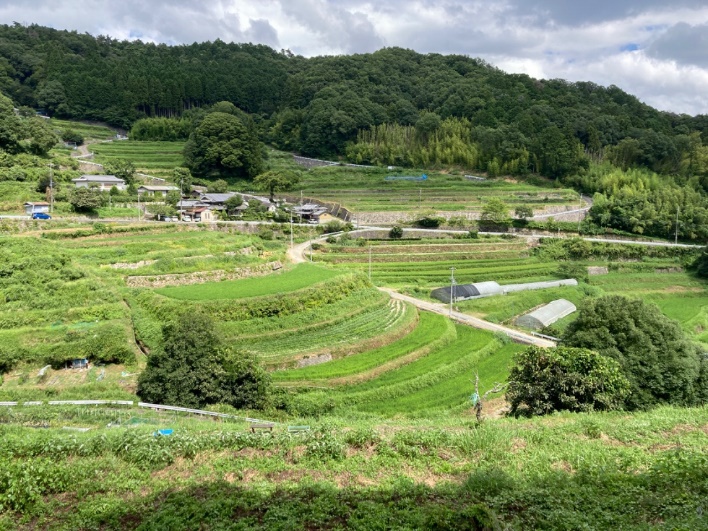 ★
銭原の棚田と里山風景を眺める
阪急バス車川庄バス停付近（茨木市）
8
■ 主要施設　　　　 駅名
★ ビュースポットの位置　　○ バス停
[Speaker Notes: 自然を感じることができる景観として、
和泉市の和泉リサイクル環境公園、
寝屋川市の打上川治水緑地、
門真市の調子橋、
岸和田の久米田池遊歩道が選ばれています。
岸和田市は第1回選定のいて、岸和田城をあがめる岸和田高校前がビュースポットとして既に選定さえれています。]
第４回ビュースポットおおさか 選定スポット
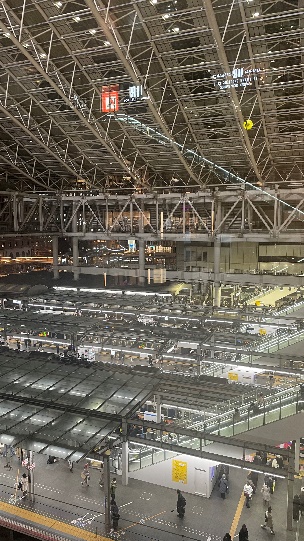 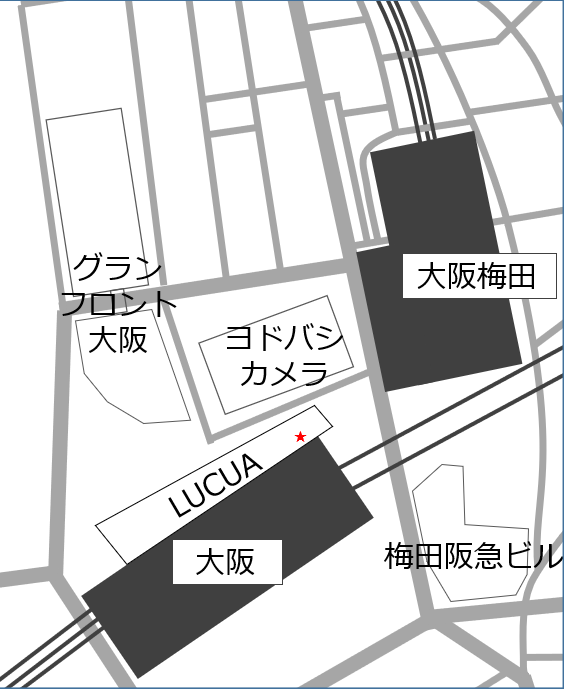 ★
JR大阪駅ホームを眺めるLUCUA（大阪市北区）
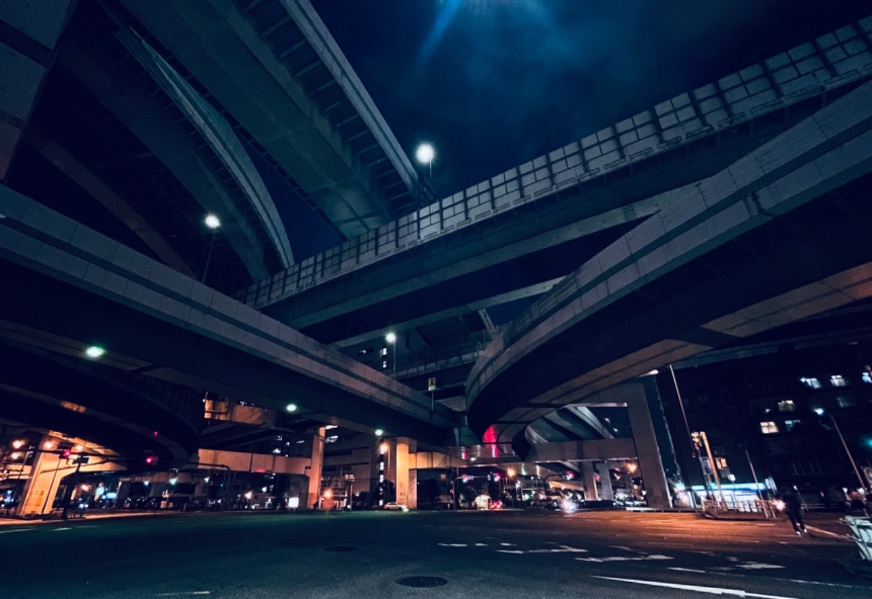 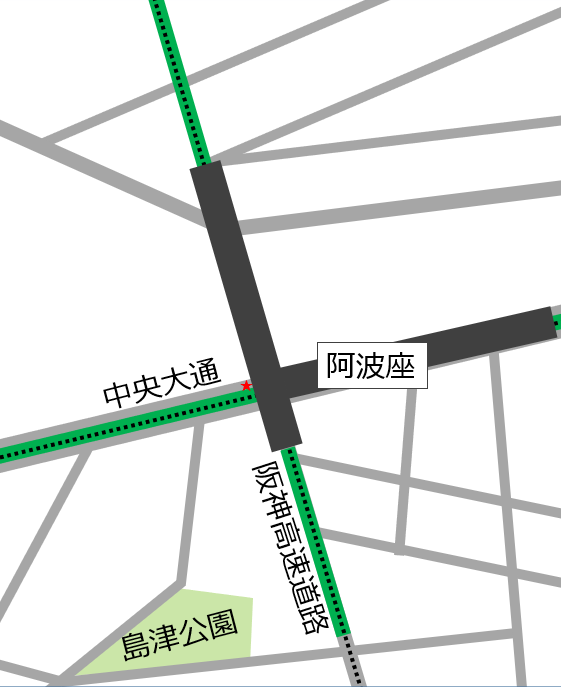 ★
阿波座ジャンクションを眺める中央大通（大阪市西区）
9
■ 主要施設　　　　 駅名
★ ビュースポットの位置　　○ バス停
[Speaker Notes: 四條畷市の室池の堤、
河内長野市の岩湧山山頂、
島本町の調子橋、
岬町の長自然公園
こちらの２市２町においても、初選定です。]
第４回ビュースポットおおさか 選定スポット
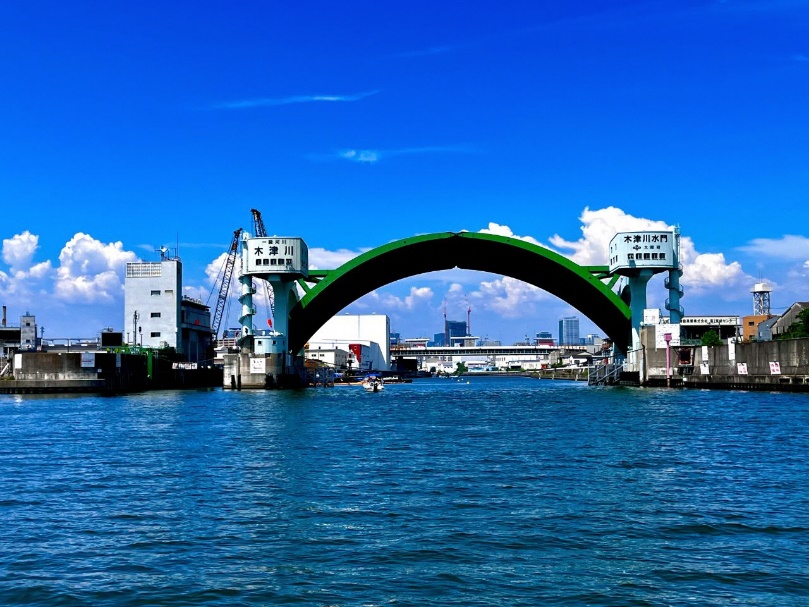 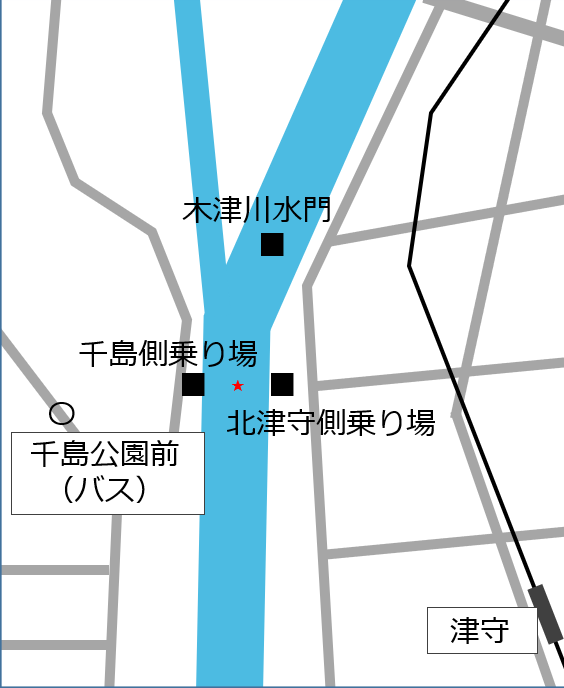 落合上渡船
★
木津川水門を眺める落合上渡船（大阪市大正区）
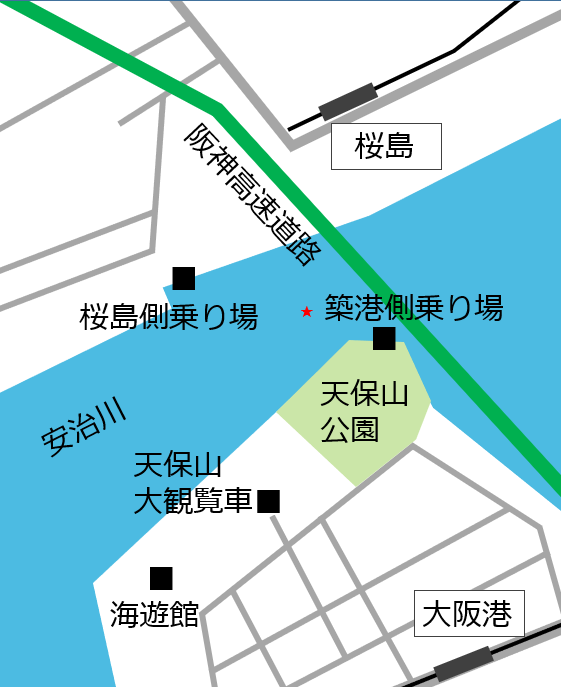 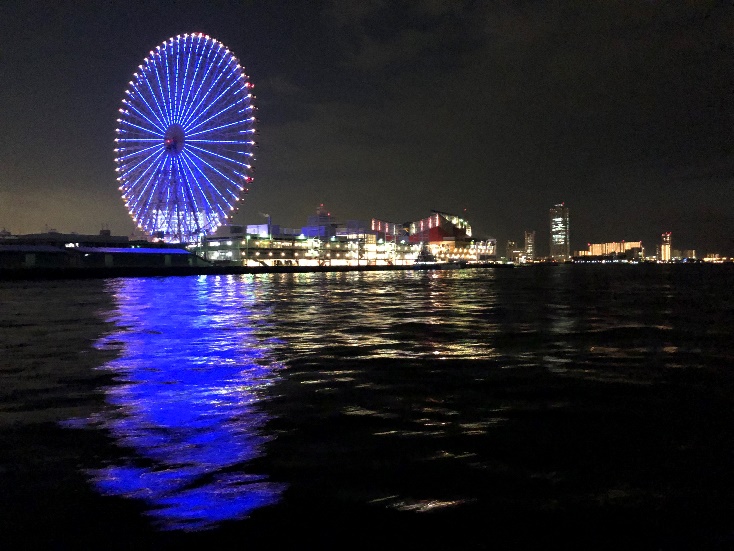 ★
天保山渡船
10
天保山大観覧車を眺める天保山渡船（大阪市港区）
■ 主要施設　　　　 駅名
★ ビュースポットの位置　　○ バス停
[Speaker Notes: 四條畷市の室池の堤、
河内長野市の岩湧山山頂、
島本町の調子橋、
岬町の長自然公園
こちらの２市２町においても、初選定です。]
第４回ビュースポットおおさか 選定スポット
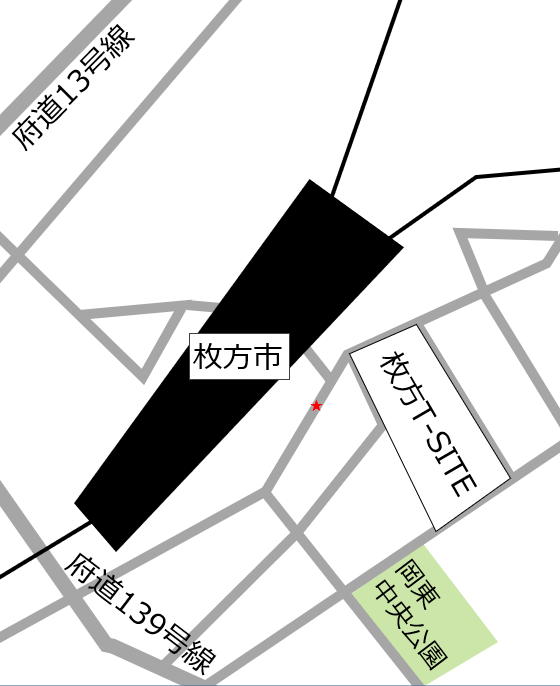 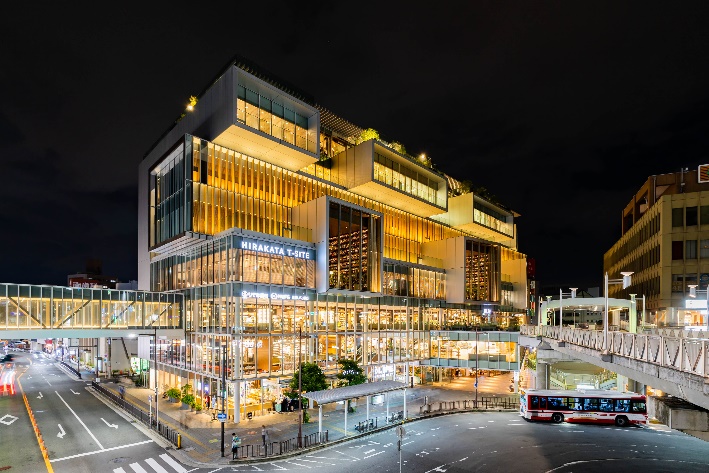 ★
枚方T-SITEを眺める歩道橋（枚方市）
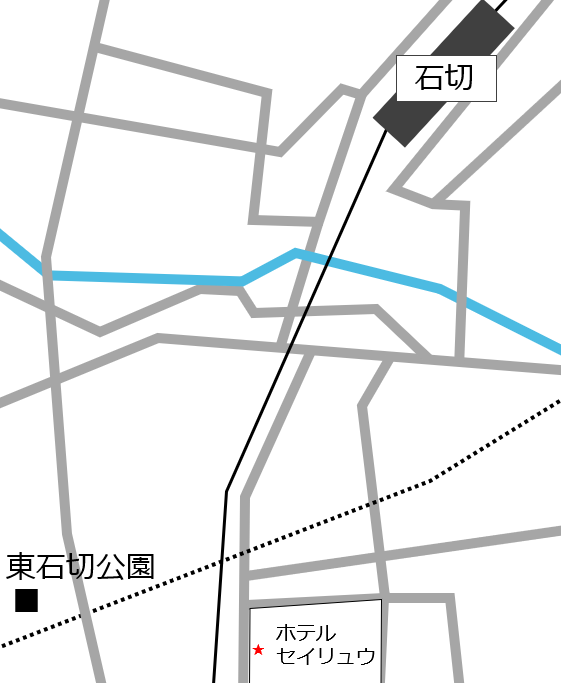 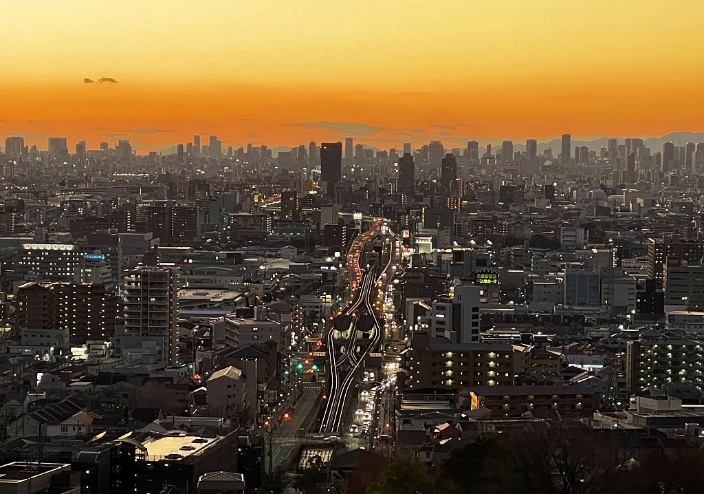 大阪平野夕景を眺める
ホテルセイリュウ東大阪スカイテラス（東大阪市）
★
11
■ 主要施設　　　　 駅名
★ ビュースポットの位置　　○ バス停
[Speaker Notes: 阪南市：山中渓（やまなかだに）旧街道、
守口市：京街道
貝塚市：願泉寺（がんせんじ）寺内町めぐり道
柏原市：太平寺地区の細街路（さいがいろ）]
第４回ビュースポットおおさか 選定スポット
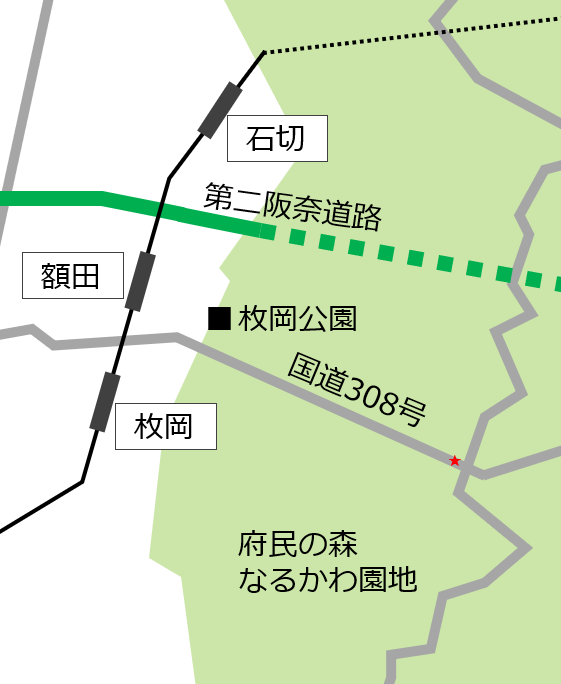 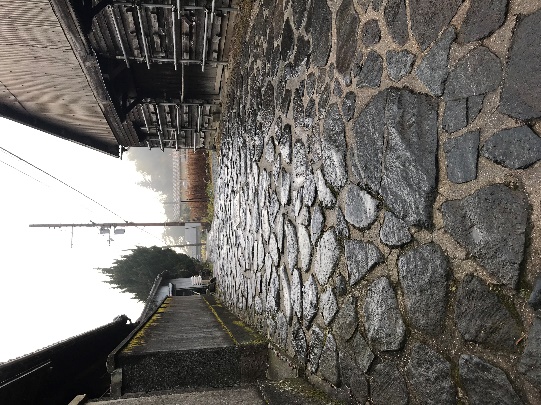 ★
暗峠
暗越奈良街道を眺める
暗峠（東大阪市）
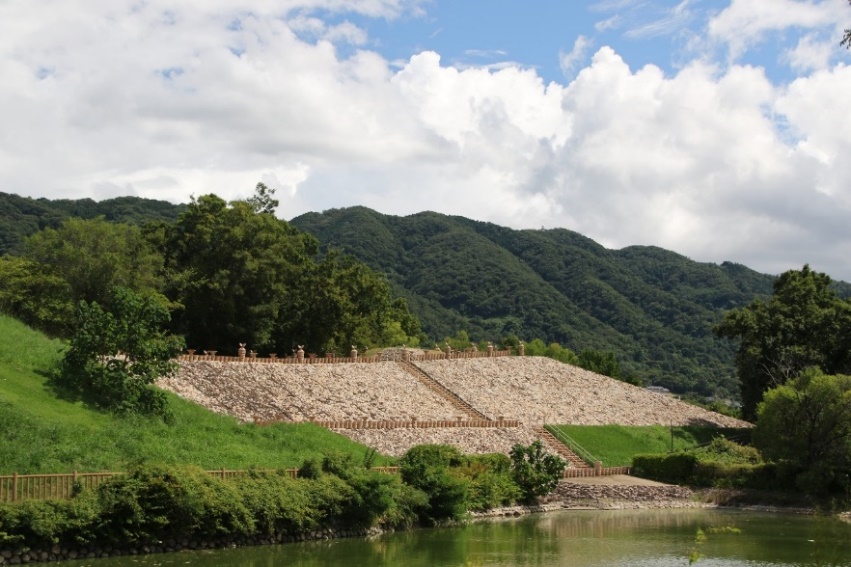 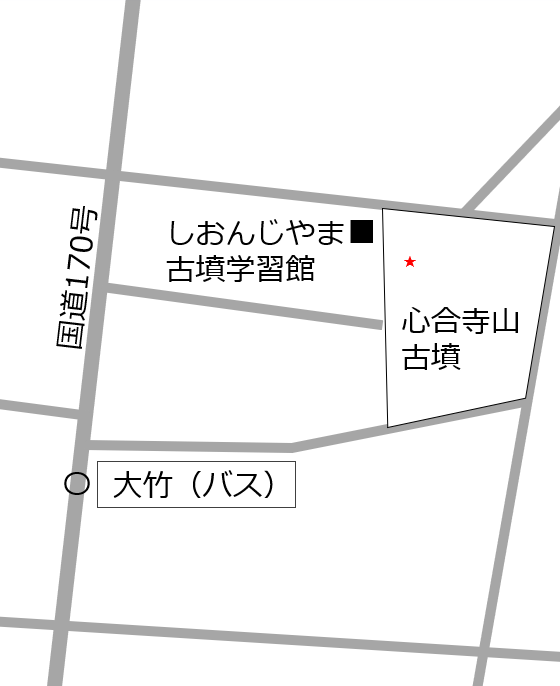 ★
村中の道
★
心合寺山古墳を眺める遊歩道（八尾市）
12
■ 主要施設　　　　 駅名
★ ビュースポットの位置　　○ バス停
[Speaker Notes: 阪南市：山中渓（やまなかだに）旧街道、
守口市：京街道
貝塚市：願泉寺（がんせんじ）寺内町めぐり道
柏原市：太平寺地区の細街路（さいがいろ）]
第４回ビュースポットおおさか 選定スポット
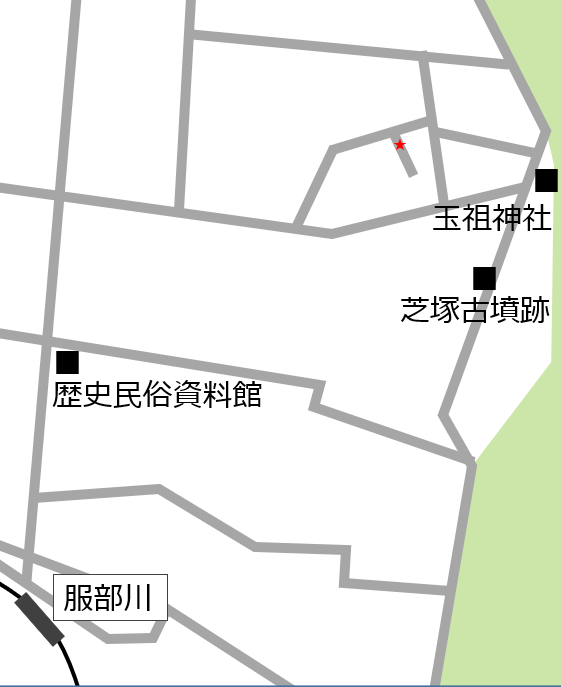 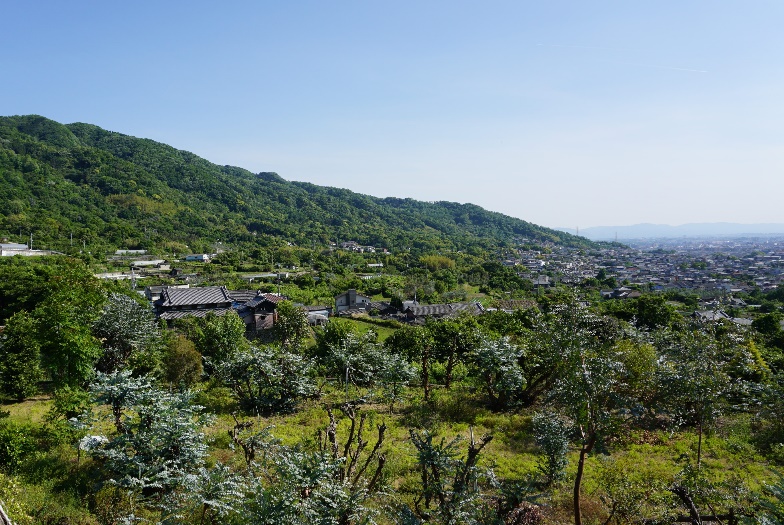 ★
神立地域の里山を眺める村中の道（八尾市）
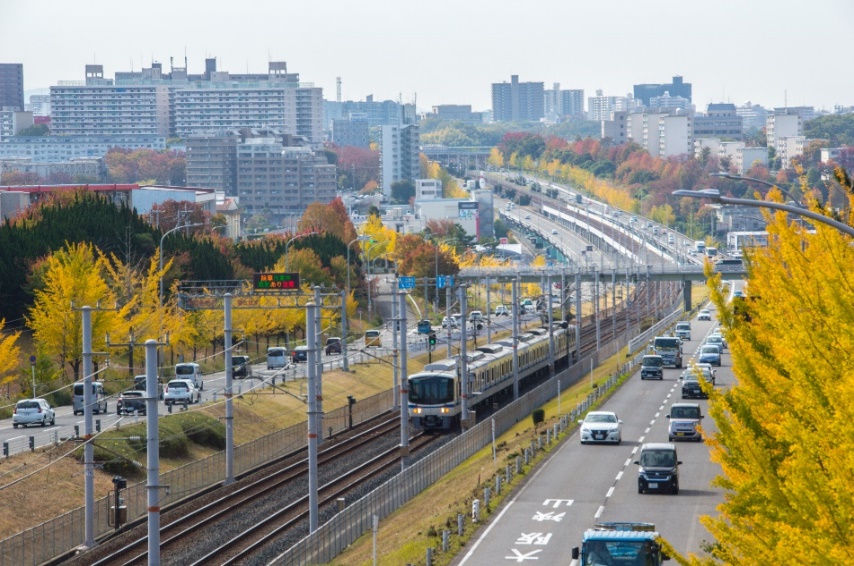 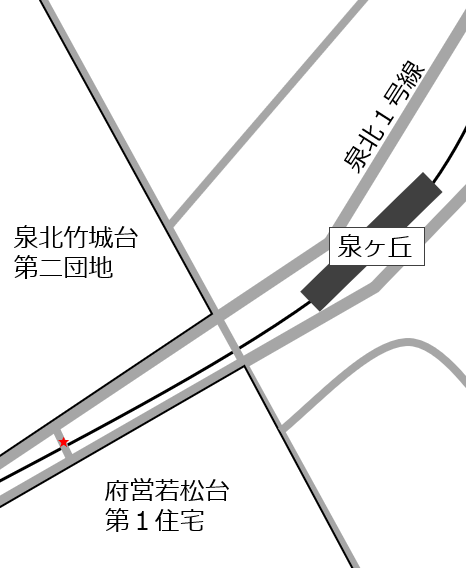 松城橋
★
泉北高速鉄道と泉北1号線を眺める
泉ヶ丘松城橋（堺市南区）
13
■ 主要施設　　　　 駅名
★ ビュースポットの位置　　○ バス停
[Speaker Notes: 枚方市：京街道と鍵谷資料館を眺める京街道
八尾市：顕証寺大屋根と歴史的まちなみを眺める久宝寺地内町
　※八尾市は第１回選定において大阪平野の景色を眺める水吞地蔵尊（みずのみじそうぞん）がビュースポットとして選定されているます。
河内長野市：]
第４回ビュースポットおおさか 選定スポット
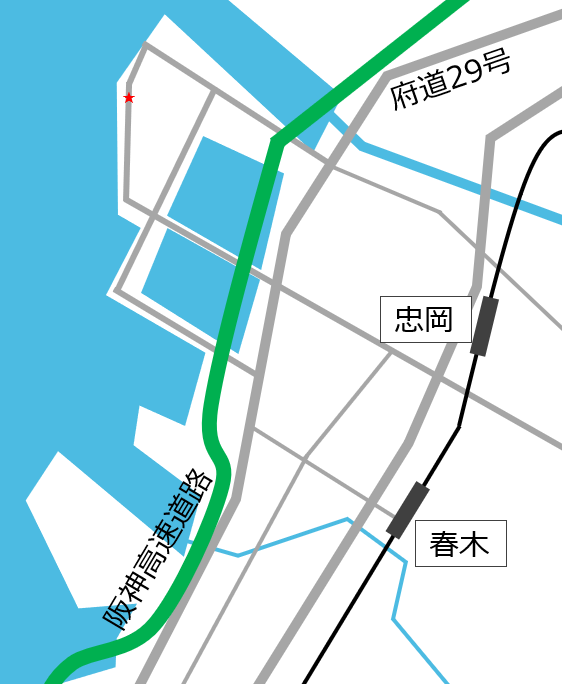 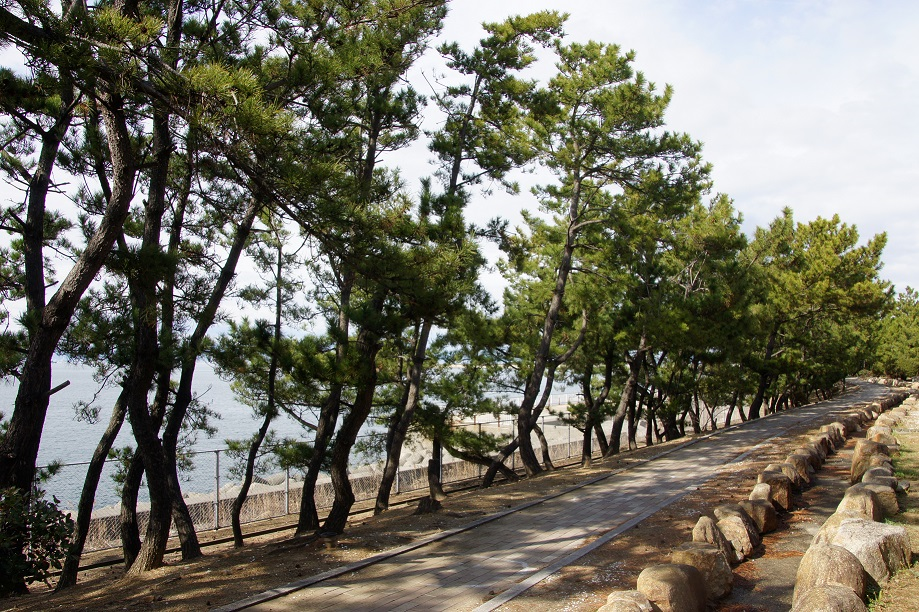 ★
新浜緑地
海沿いの松並木を眺める
新浜緑地（忠岡町）
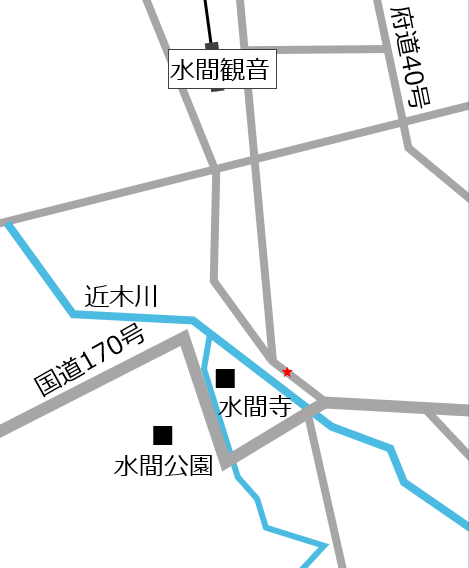 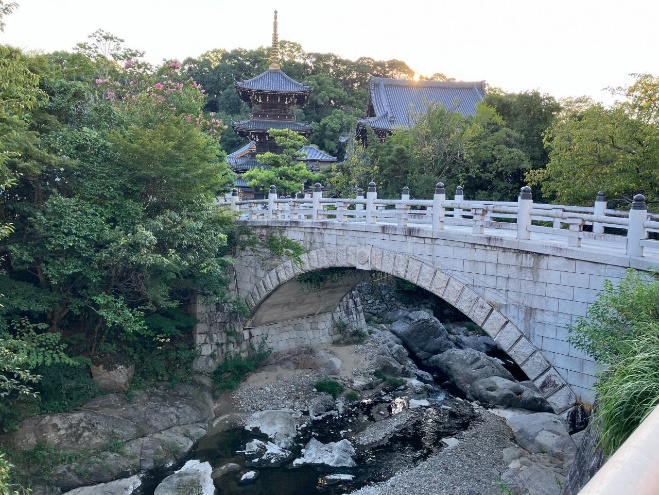 ★水間街道
水間観音を眺める水間街道（貝塚市）
14
■ 主要施設　　　　 駅名
★ ビュースポットの位置　　○ バス停
[Speaker Notes: 此花区：USJのまちなみを眺めるUSJ
豊中市：大阪国際空港と飛行機を眺める千里川土手
茨木市：安威川ダムを眺める安威川ダム展望広場
摂津市：]
第４回ビュースポットおおさか 選定スポット
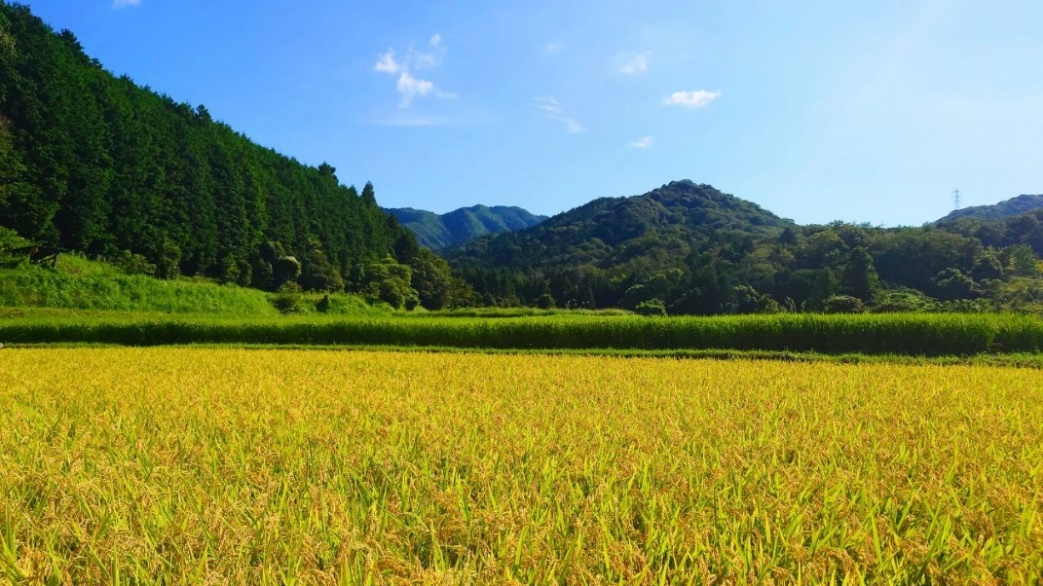 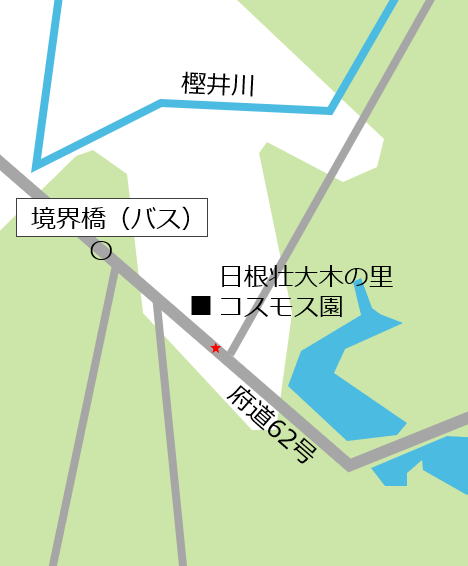 ★
日根荘の田園風景を眺める
日根荘大木の里コスモス園（泉佐野市）
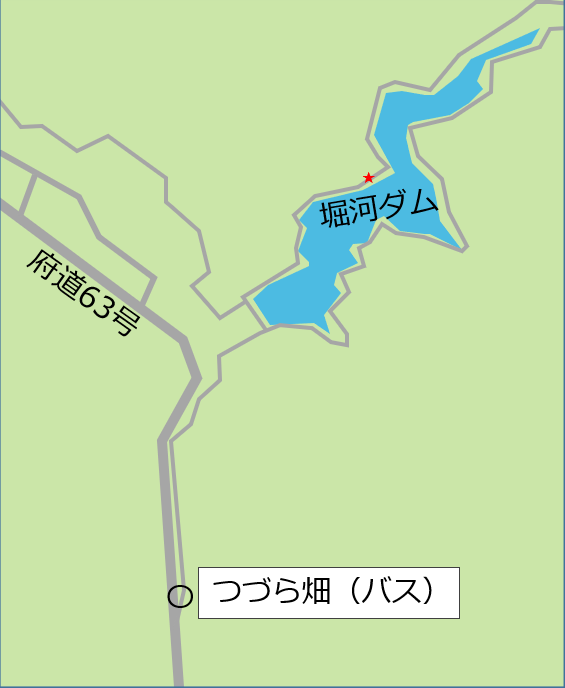 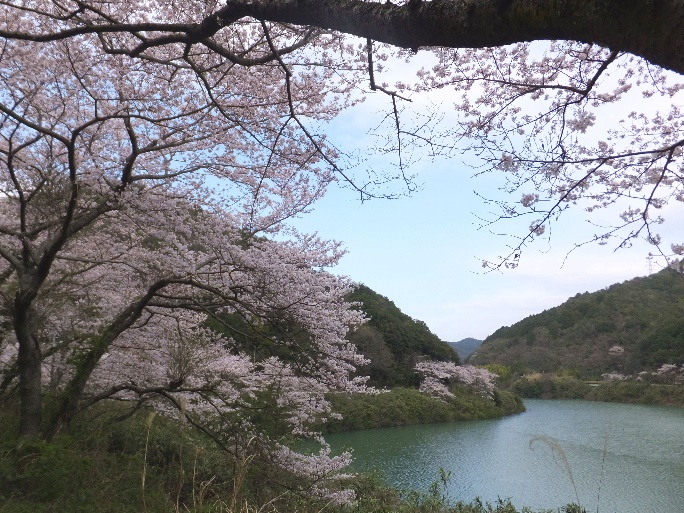 ★
堀河ダムを眺める桜並木道（泉南市）
15
■ 主要施設　　　　 駅名
★ ビュースポットの位置　　○ バス停
[Speaker Notes: 此花区：USJのまちなみを眺めるUSJ
豊中市：大阪国際空港と飛行機を眺める千里川土手
茨木市：安威川ダムを眺める安威川ダム展望広場
摂津市：]
第４回ビュースポットおおさか 選定スポット
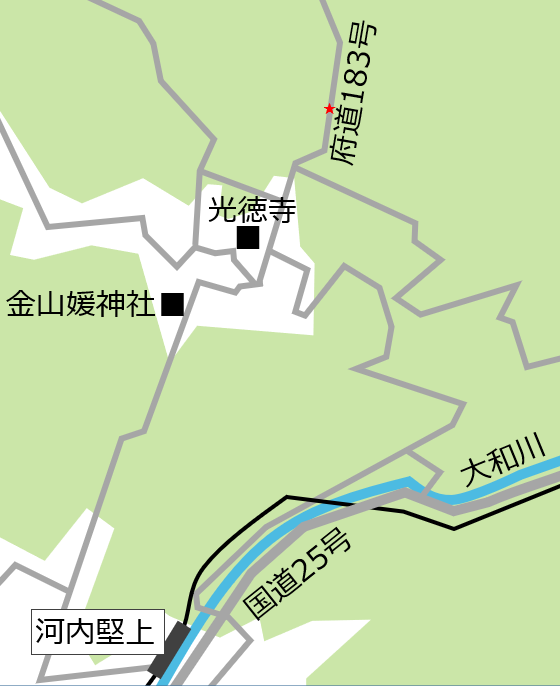 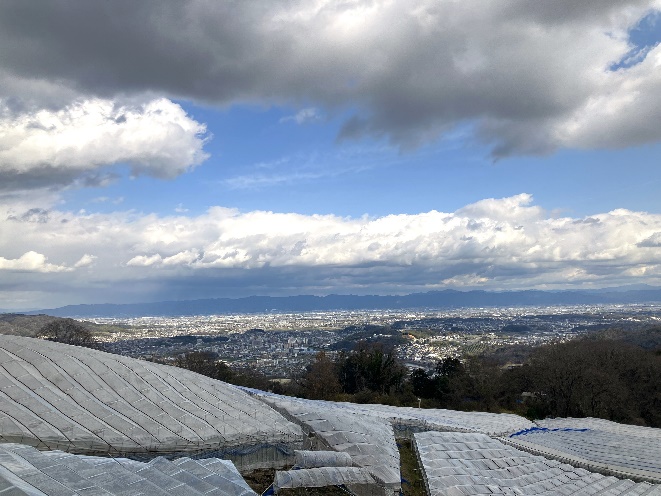 ★
柏原のぶどう畑と奈良盆地を眺める
府道183号線（柏原市）
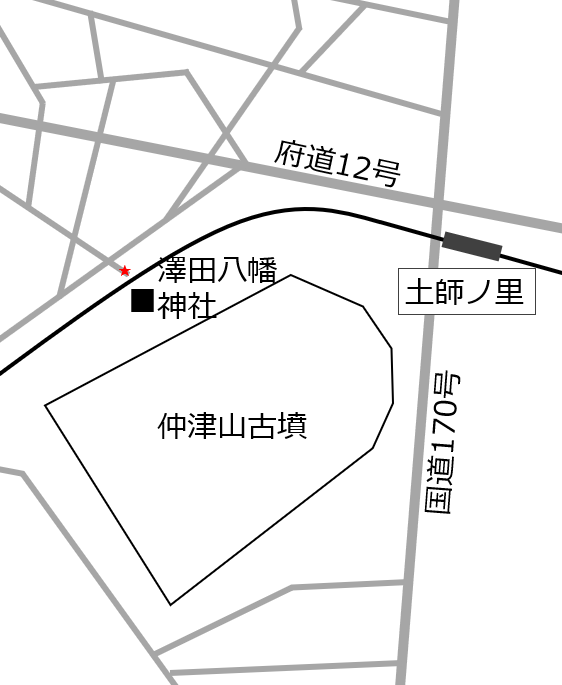 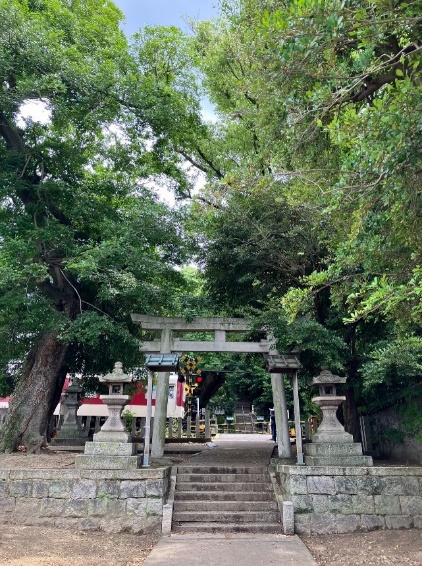 ★
近鉄電車の線路を眺める澤田八幡神社（藤井寺市）
16
■ 主要施設　　　　 駅名
★ ビュースポットの位置　　○ バス停
[Speaker Notes: 此花区：
松原市：
泉大津市：]
第４回ビュースポットおおさか 選定スポット
17
第４回ビュースポットおおさか 選定スポット
18
ビュースポットおおさか既選定スポットの一部変更
○ 既選定の「ビュースポットおおさか」のうち、視対象の消失、視点場の撤去により、眺め等が大きく変化したものについて、景観ビジョン推進部会で議論の上、ビュースポットを変更
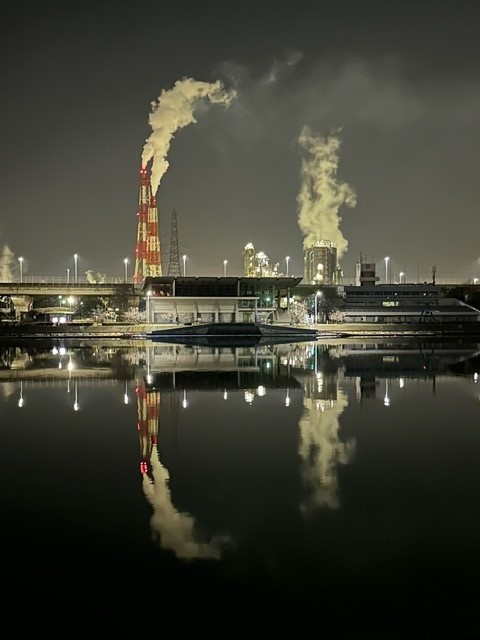 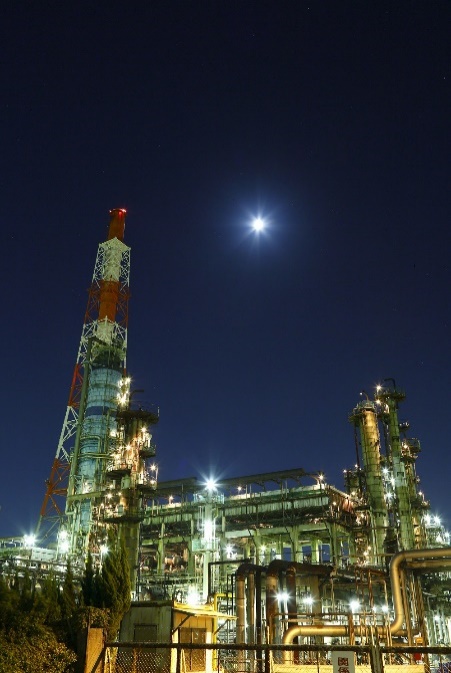 浜寺水路に映る
工場夜景を眺める
浜寺公園
（高石市）
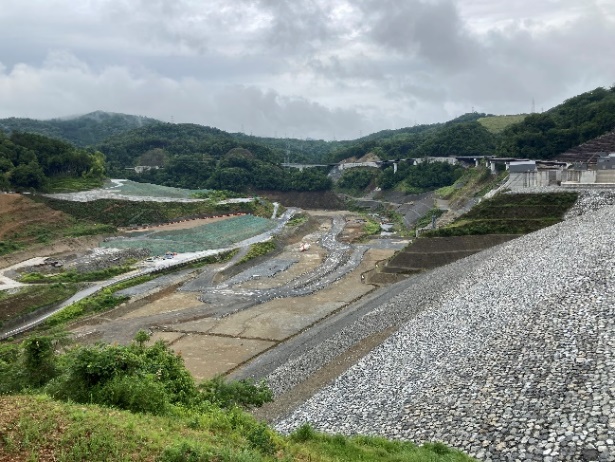 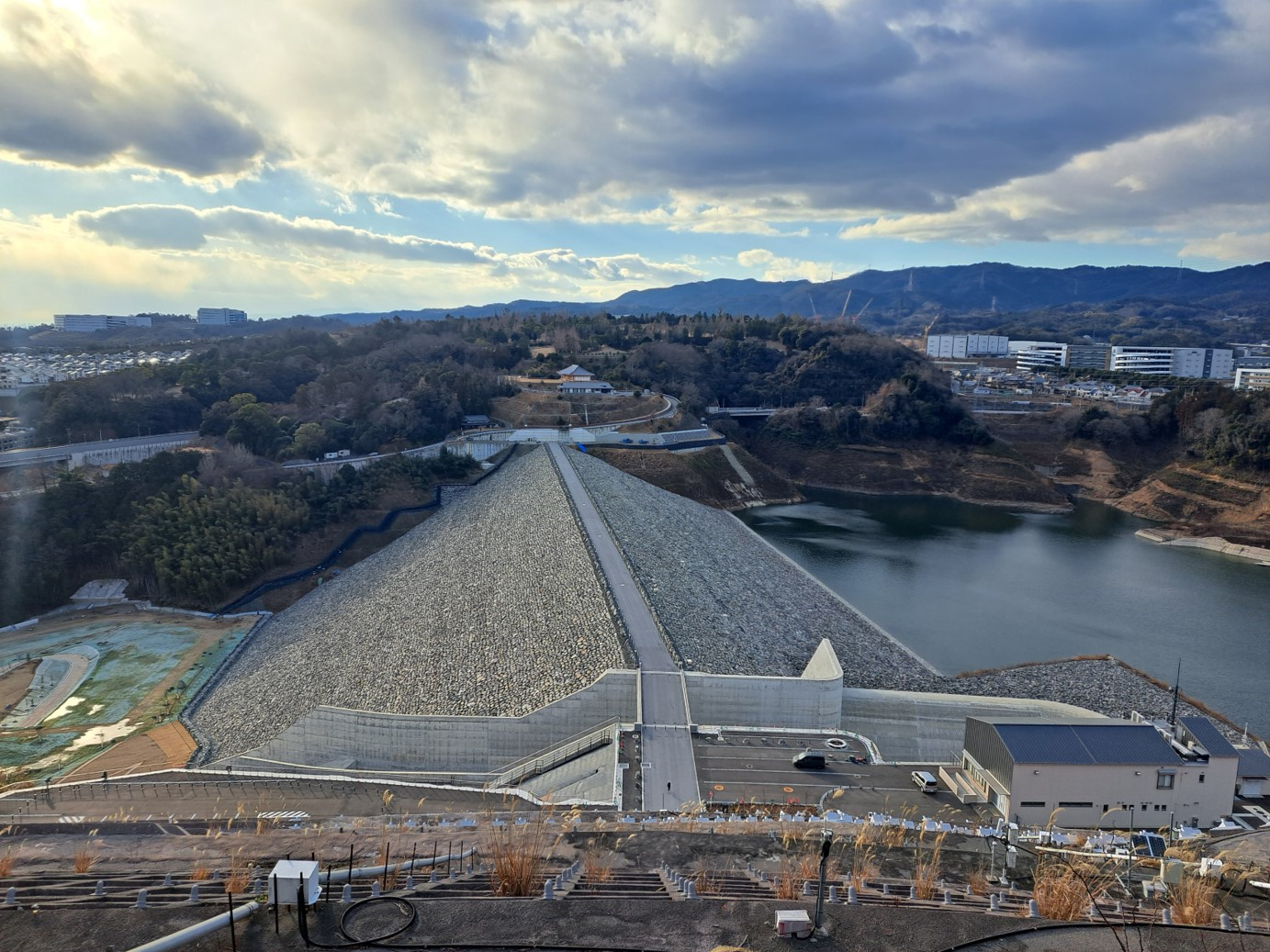 ダムを眺める
安威川ダム
展望スポット
（茨木市）
19
選定スポットの分類
合計　　　　８０件　　　２０件　　　１００件
20
選定スポットの場所
第４回選定のビュースポット（20箇所）
全100か所のビュースポット
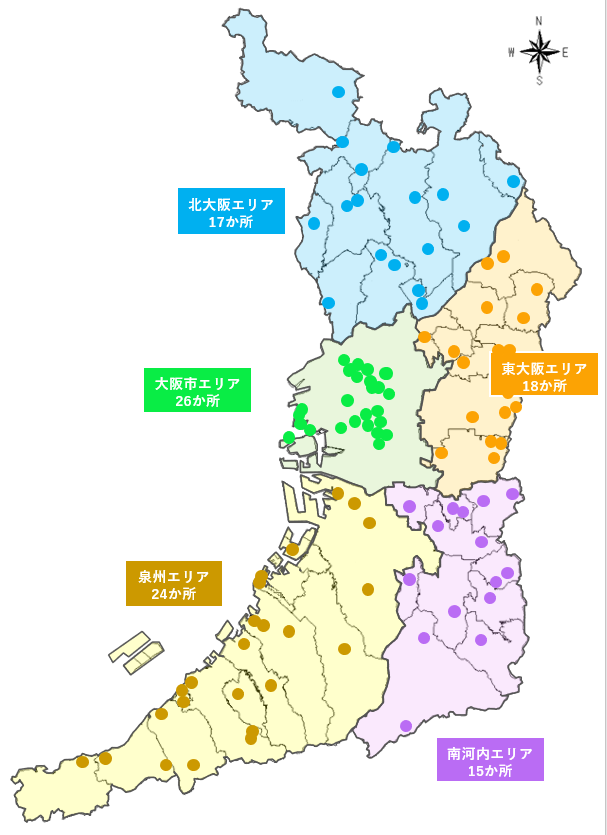 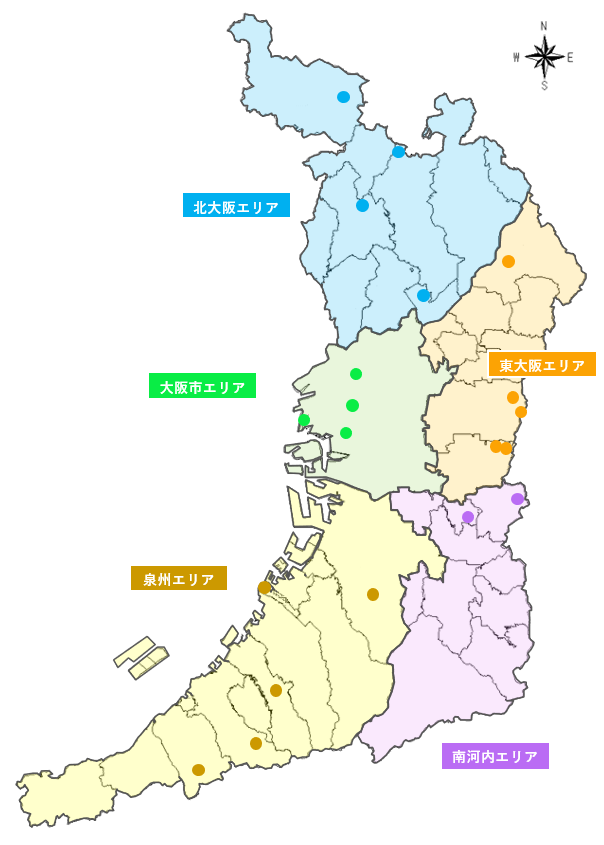 今回の選定により、府内全43市町村に拡大
21
ビュースポットおおさかの魅力発信について
（前回の景観審議会（令和4年7月）以降の取組）
22
ビュースポットおおさか景観フォトラリー
○ 第3回目までに選定された80か所を対象として、フォトラリーを実施（159名の参加）
■ 事業内容：ビュースポットおおさかに選定された		     　　　スポットを２か所以上巡り、各スポッ トで
　　　　　　　　　動画・写真を撮影し、応募
■ 実施期間：令和４年11月23日(水)から
　　　　　　　　　令和５年２月17日(金)
■ 募集方法：①ウェブから応募
　　　　　　　　　②メールから応募
　　　　　　　　　③インスタから応募
■ 募集内容：オリジナルの写真・動画
■ 商品提供：抽選で応募者に協賛団体から提供される
　　　　　　　　  景品を提供
■ 写真活用：応募いただいた写真は、府のHPや			     SNSで情報発信
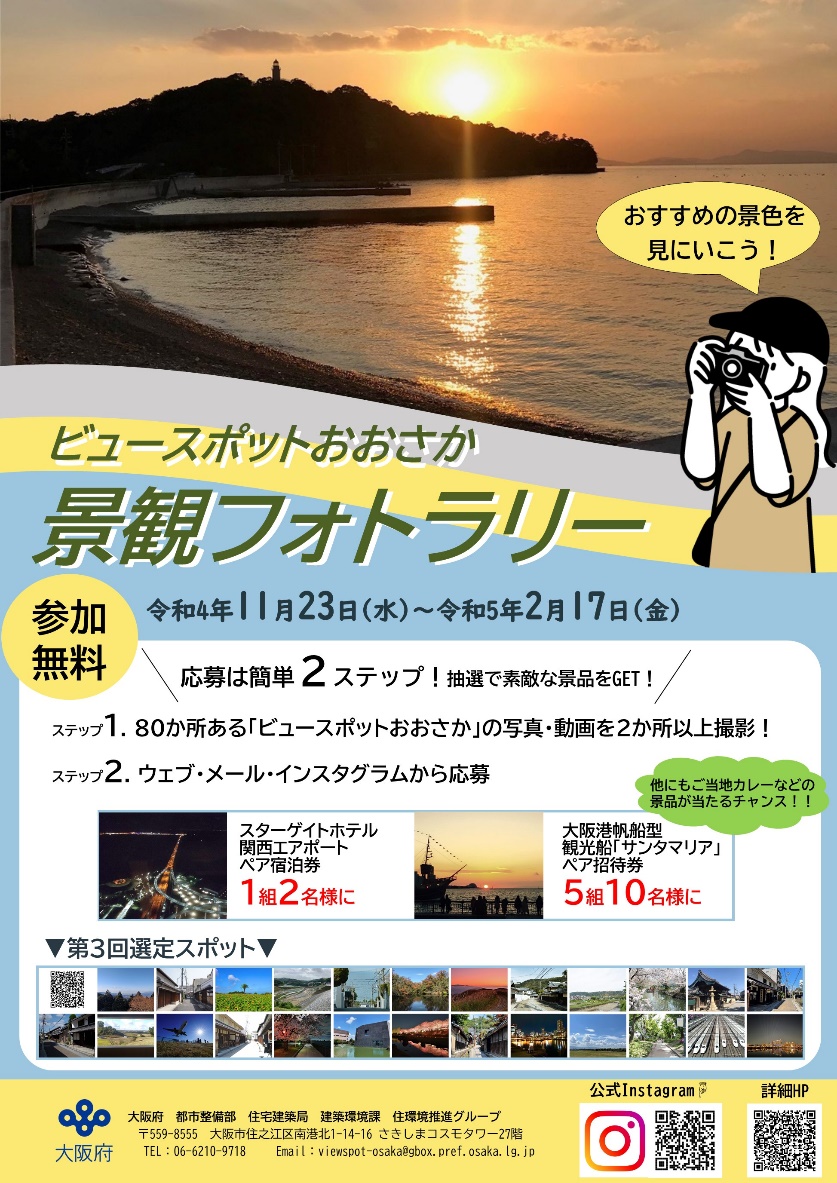 23
アスマイルウォークラリー
○ 大阪府が提供する無料の健康アプリ「アスマイル」の「ウォークラリー」機能に「ビュースポットおおさか」を巡るモデルコースを設定し、周遊を促進
「ウォークラリー」機能：
  アスマイルに掲載されるウォーキングコースを選んでいただき、コース中に設定されたすべての「チェックイン地点」でタップすると、アスマイルの府民ポイントがもらえる機能
■ モデルコース：





■ 実施期間：令和４年12月１日(木)から
　　　　　　　　    　令和５年２月17日(金)
①大阪市（阿倍野区～天王寺区）
②大阪市（中央区～北区）
③泉州（堺市）
④泉州（泉佐野市～泉南市）
⑤北河内（大東市～守口市）
⑥中・南河内（藤井寺市～柏原市）
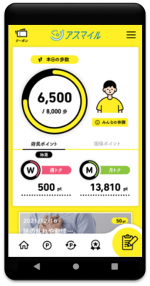 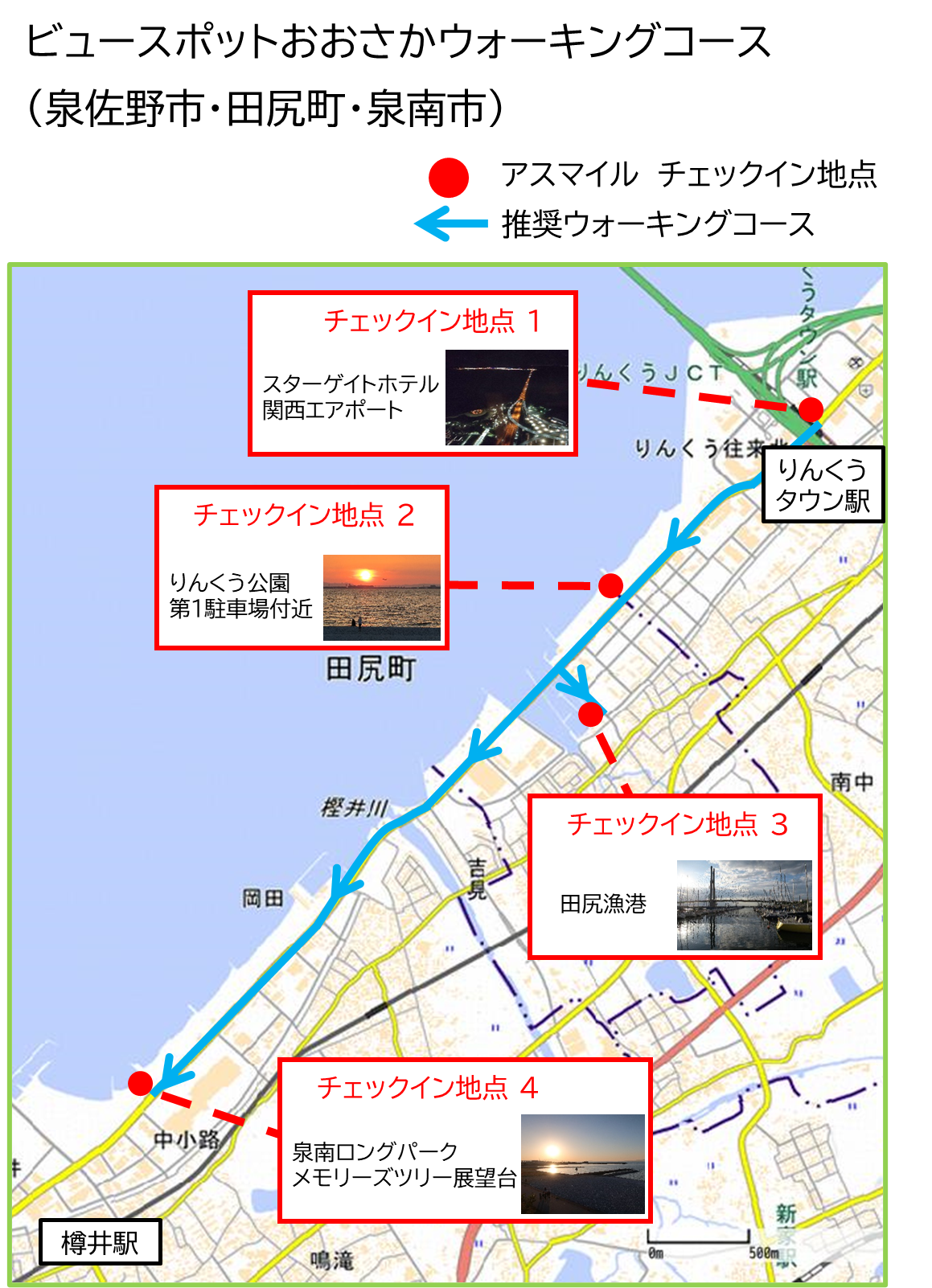 24
PRチラシ・ポスターの配架・掲示
○ ビュースポットおおさかPR用チラシ・ポスターを作成し、府庁本館、出先事務所等で配架・掲示
【PR用チラシ】
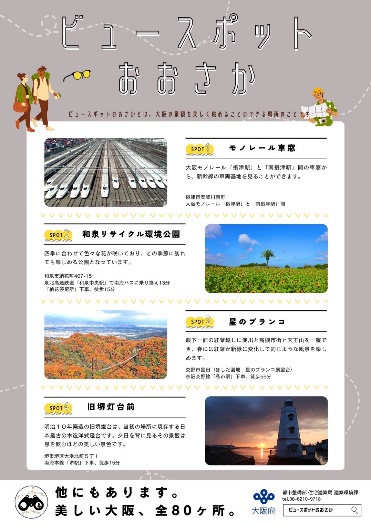 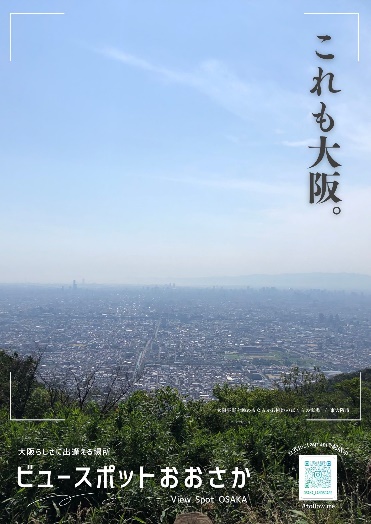 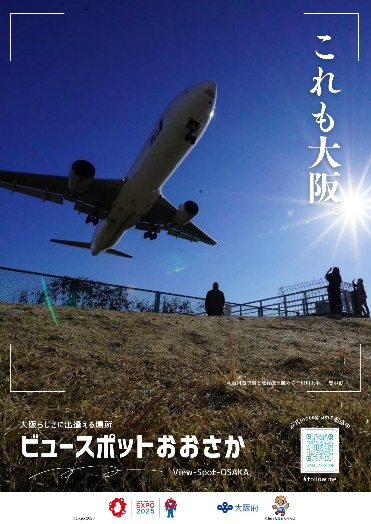 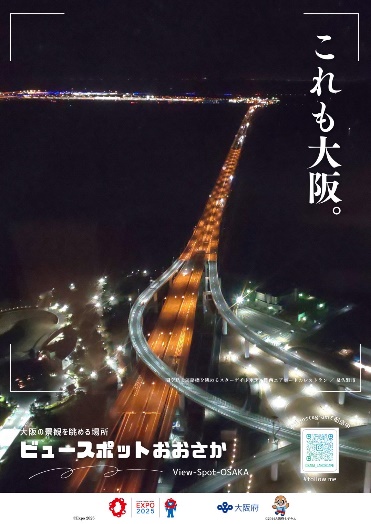 【PR用ポスター】
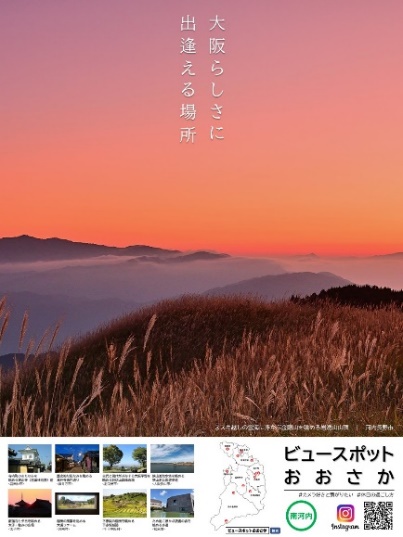 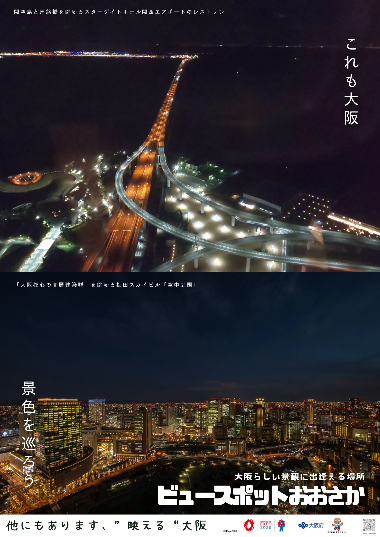 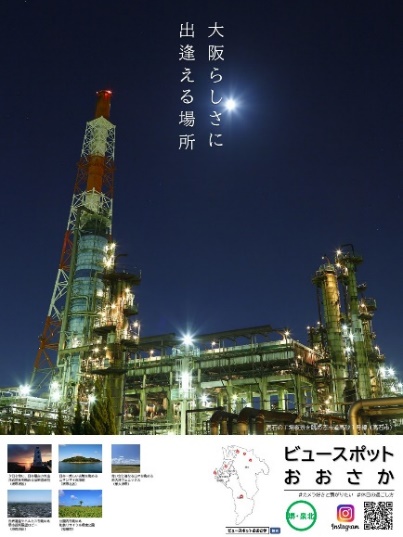 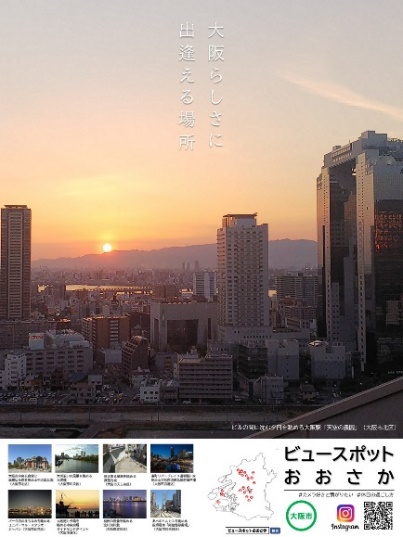 25
様々な主体との連携による効果的な情報発信
（連携例①） 大阪・関西万博
・ ビュースポットおおさか（現地）にミャクミャクパネル・ビュースポットおおさかポスターを設置し、万博とビュースポットをセットでPR
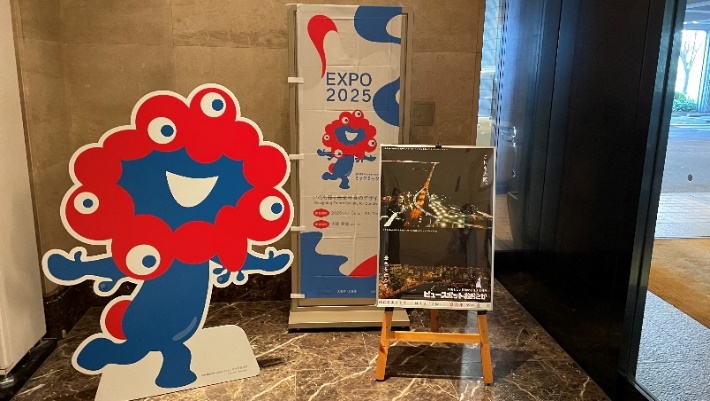 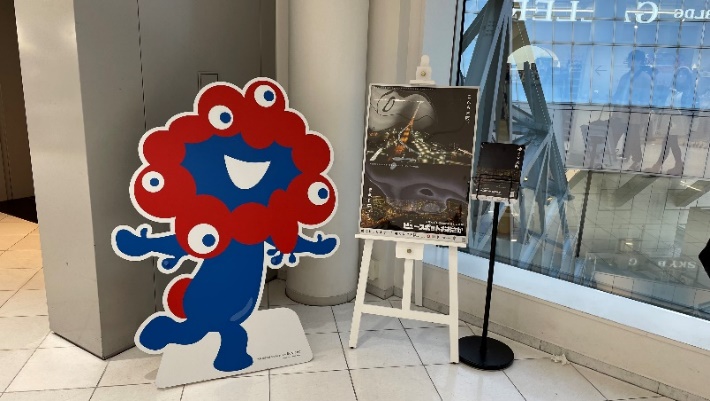 【スターゲイトホテル関西エアポート】
【梅田スカイビル「空中庭園展望台」】
（連携例②） 観光施策との連携
・ 旅行業界や府民等を対象としたイベント（ツーリズムEXPOジャパン）で、ビュースポットおおさかをPR
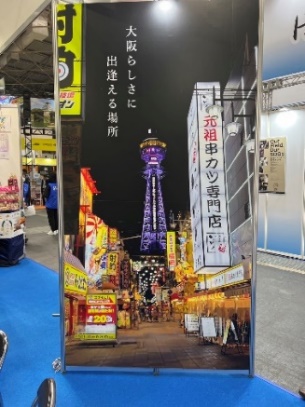 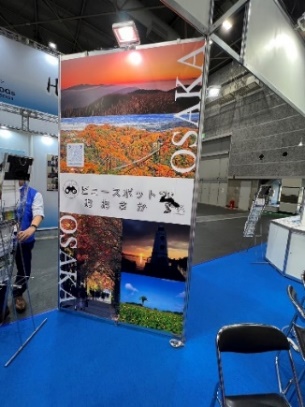 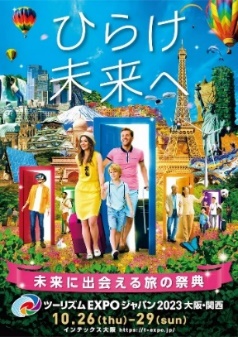 ビュースポットを紹介するフォトパネル展示
（約2.5ｍ×約1.4ｍ　×2枚）
26
（連携例③） 鉄道事業者と連携したPR
・ 第４回募集に係るチラシ・ポスターを鉄道駅で掲示　（大阪メトロでは、全駅（133駅）掲示）
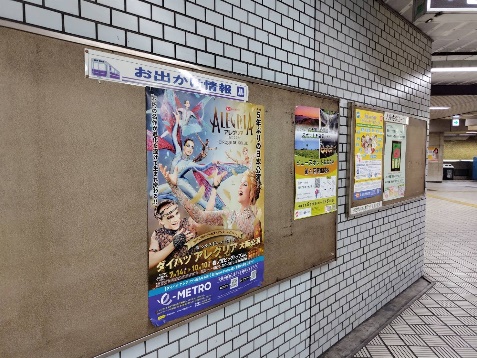 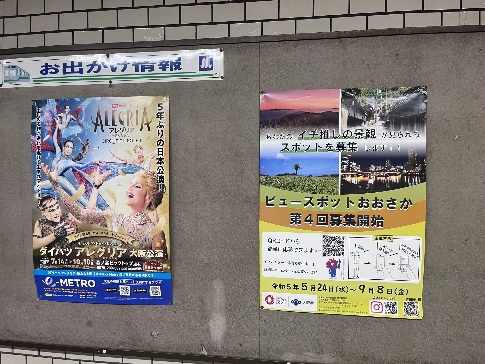 【阿波座駅】
【谷町四丁目駅】
・ 募集PR動画を大阪駅前のデジタルサイネージで放映 （阪急・JR・近鉄協力）
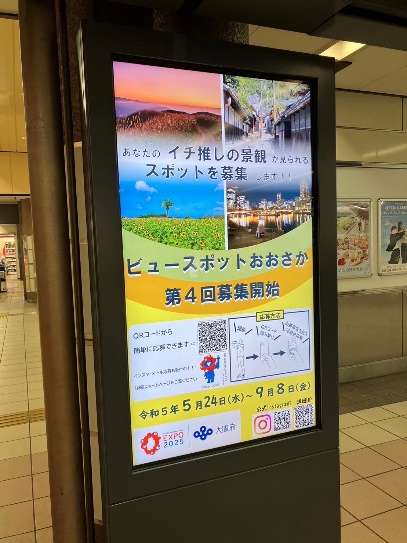 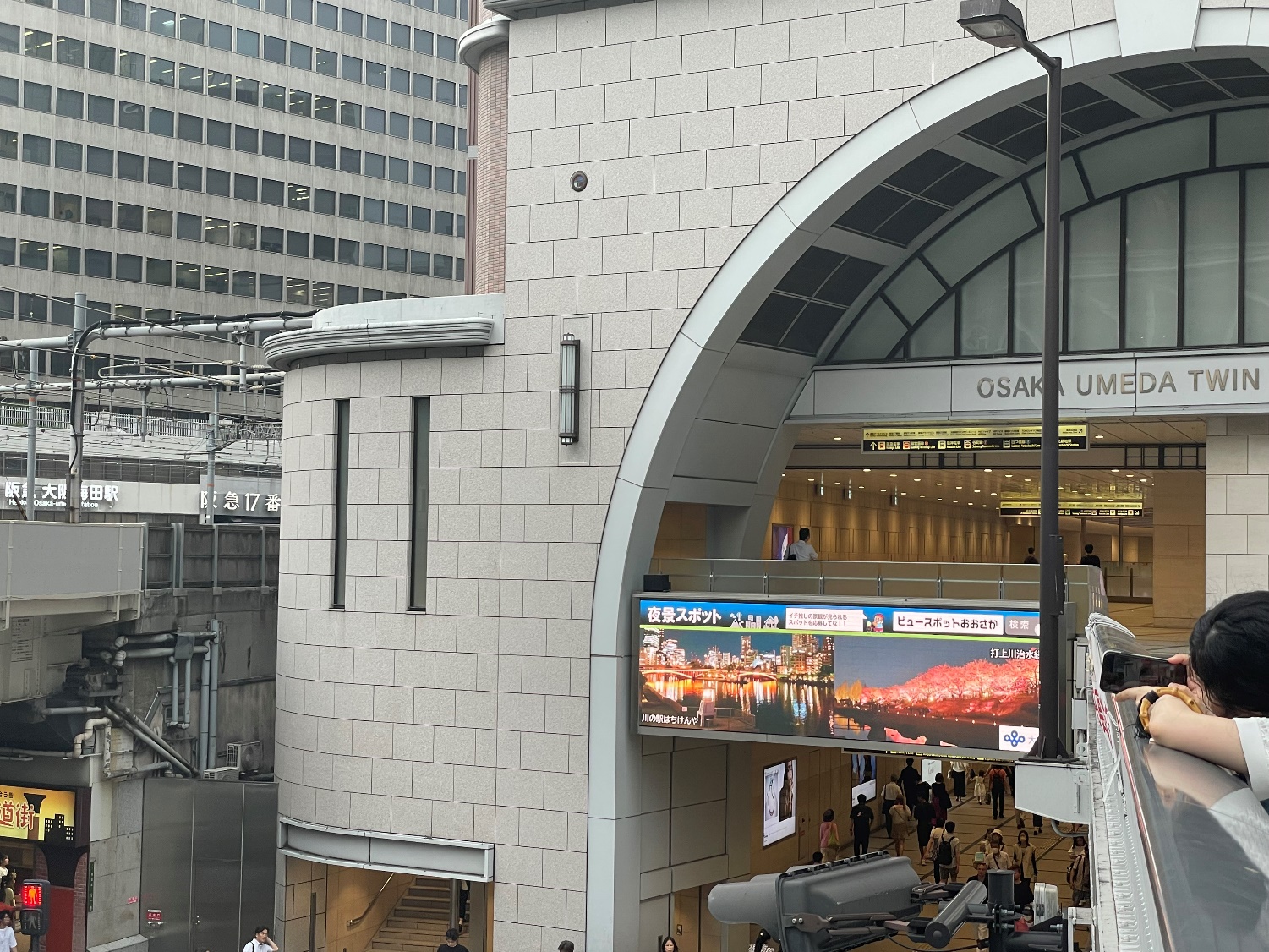 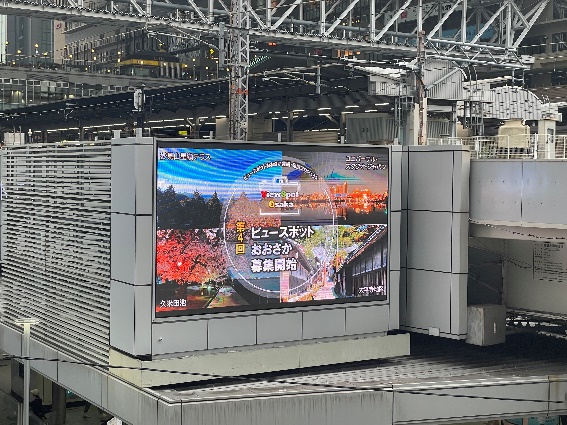 【大阪駅前】
【近鉄布施駅】
27
（連携例④） 大学との連携
・ 近畿大学と連携し、これまでに選定したビュースポット紹介冊子を英訳化（R6.3）
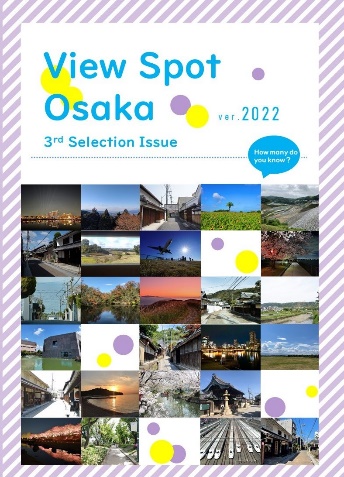 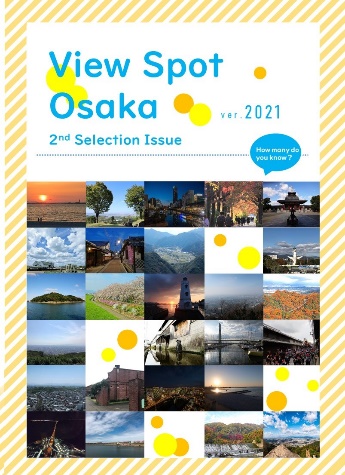 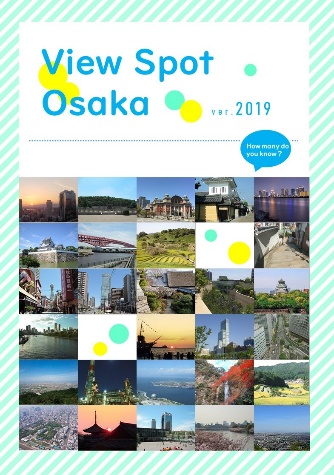 （連携例⑤） 旅行会社と連携したPR
・ 阪急交通社と連携し、インフラ見学ツアー（若江立坑・花園ラグビー場）　に参加する観光客向けにPR
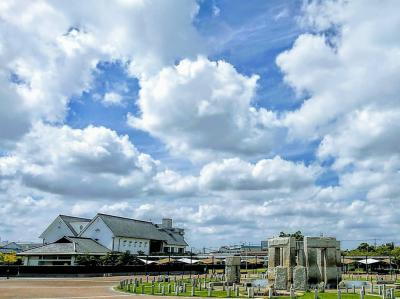 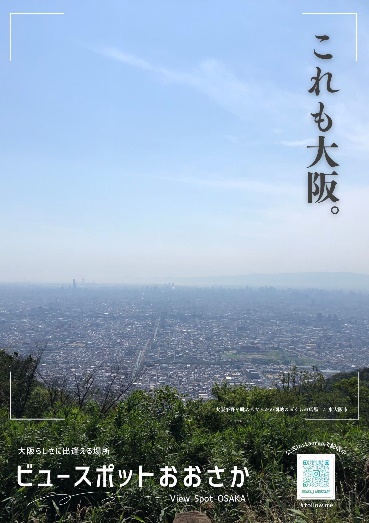 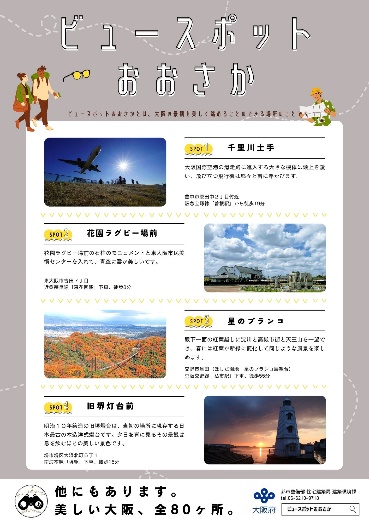 花園ラグビー場
ツアー客に配布したチラシ
東大阪市民美術センターを眺める花園ラグビー場前
28
現地でのPR（ビュースポット銘板）
○ 現地にビュースポットであることを紹介する銘板を設置（R6.3～）
　　※管理者の同意を得られたものから順次、設置予定
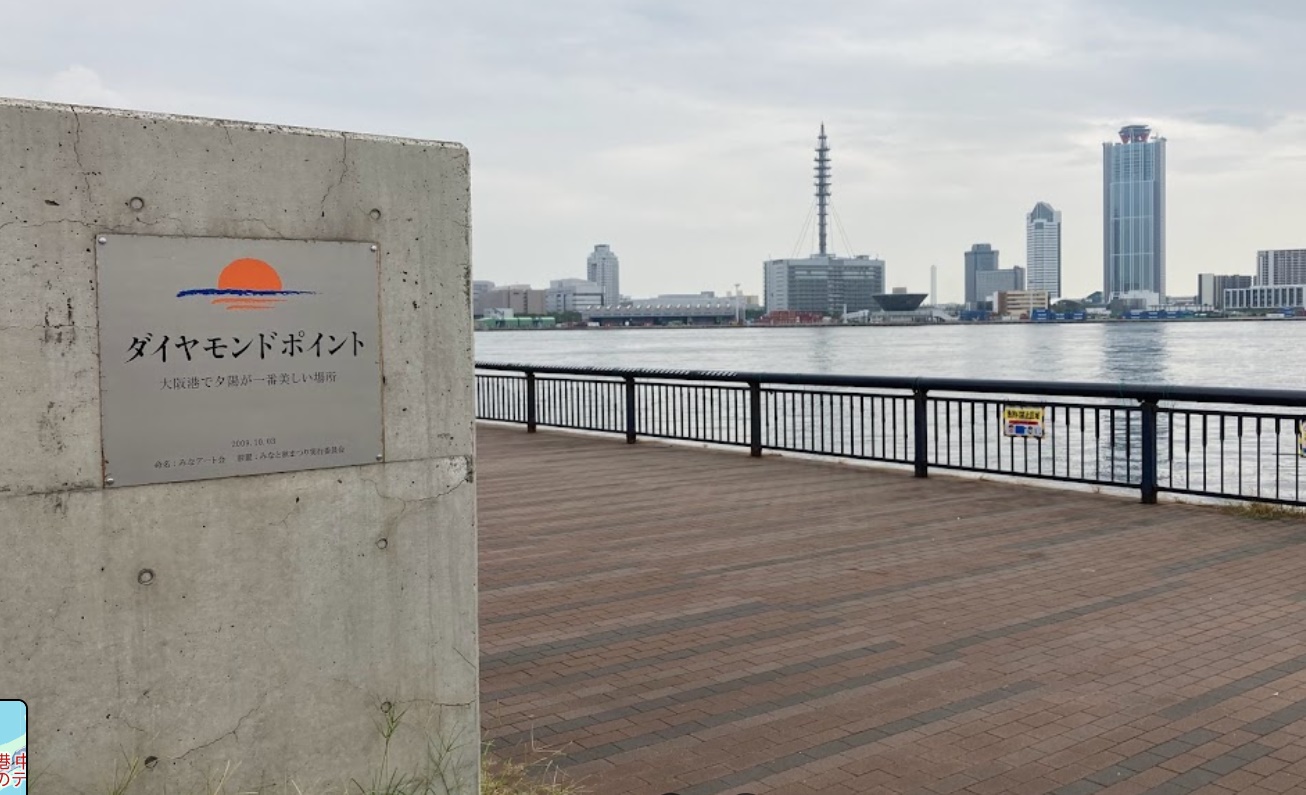 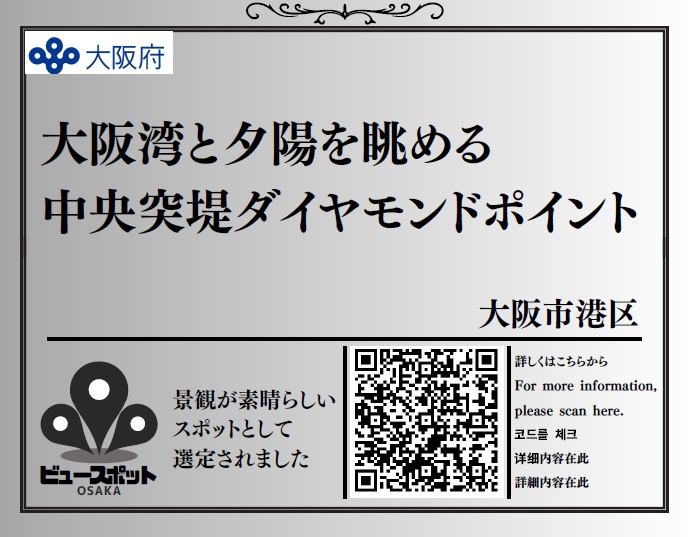 銘板イメージ
（QRコードより詳細な情報の確認が可能）
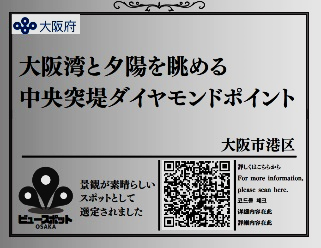 設置イメージ
29
SNSを活用した情報発信（YouTube・Instagram）
○ ビュースポットの写真や動画を活用し、SNSで効果的に景観の魅力を発信
・　『大阪府公式YouTubeチャンネル』で、「ビュースポットおおさか」の魅力を紹介する動画の配信を開始
　　（令和６年１月～）
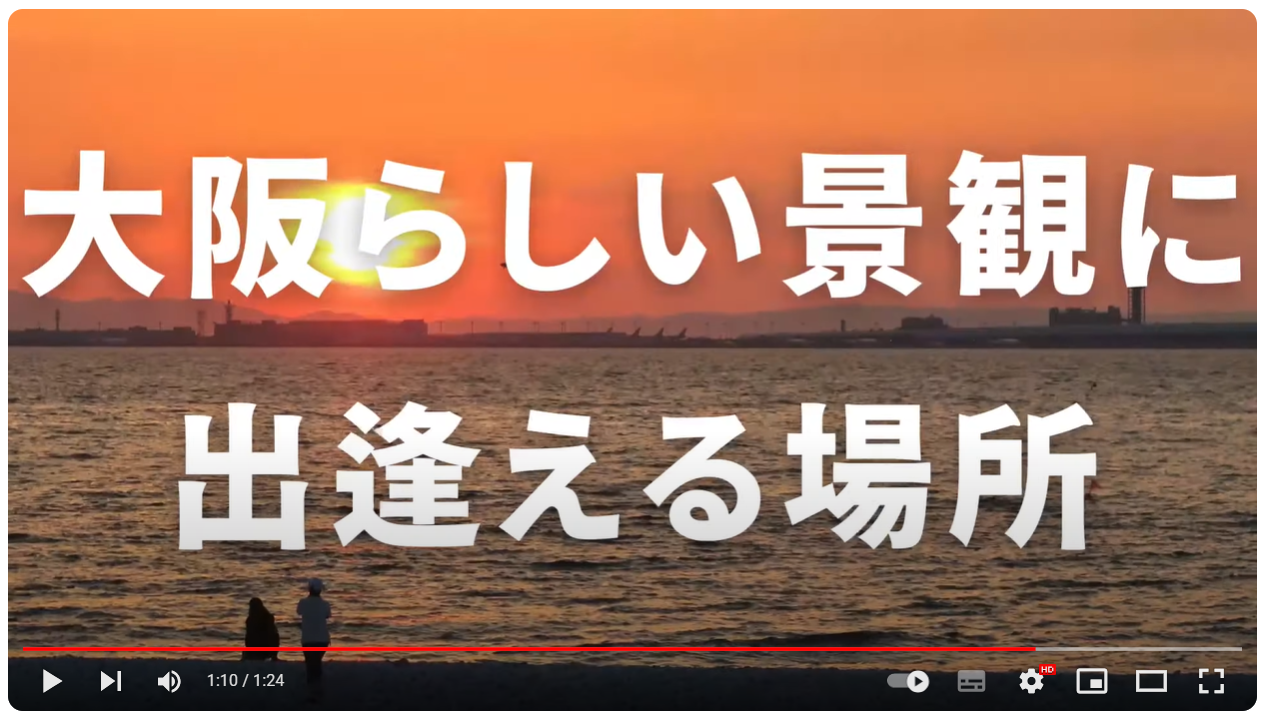 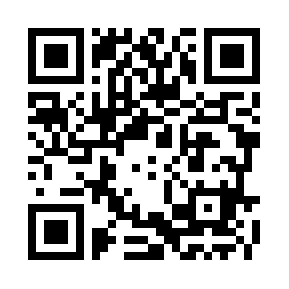 https://www.youtube.com/watch?v=R0JJngAUijA&t=2s
フォロワー数の推移
（人）
・ 大阪府公式『景観インスタグラム』において、
　景観をテーマに“刺さる”コンテンツを配信
1,500超(R6.3)
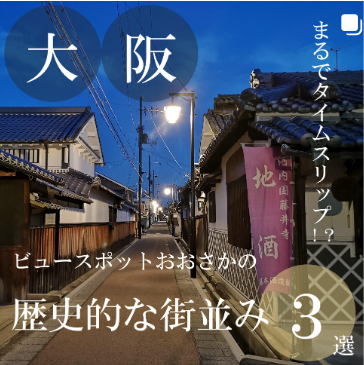 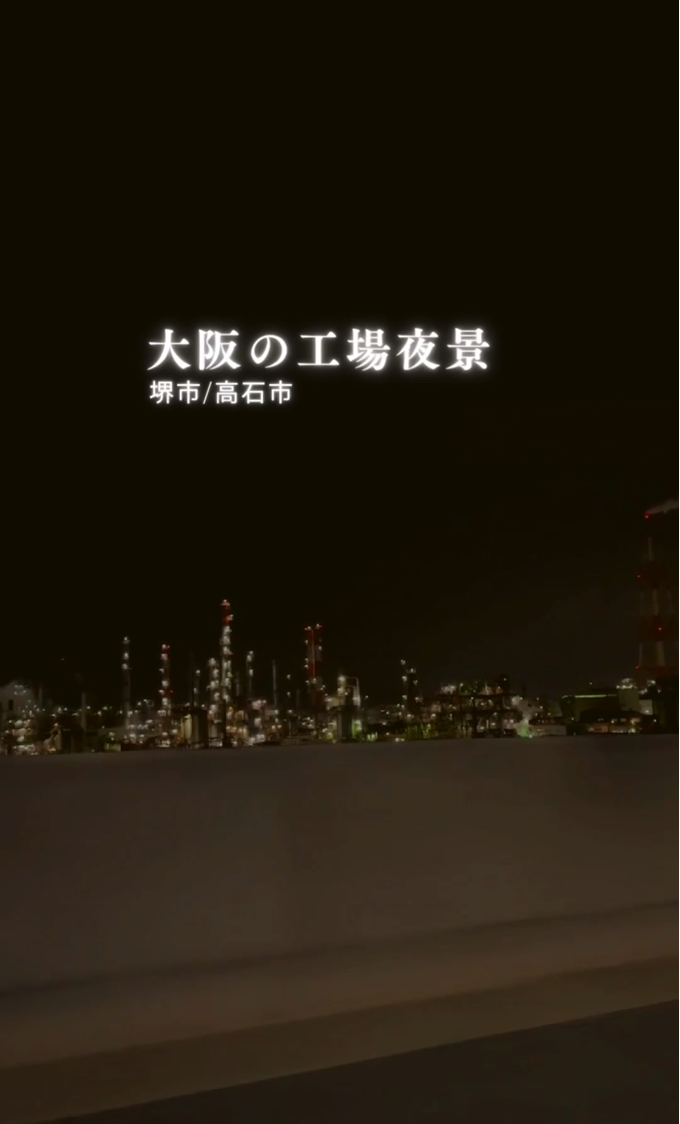 500人
(R5.4)
200人
(R4.4)
H31.1
開始
30
H31.1        R2.4        R3.4         R4.4        R5.4      R6.3
ビュースポットおおさか公式ガイドブック
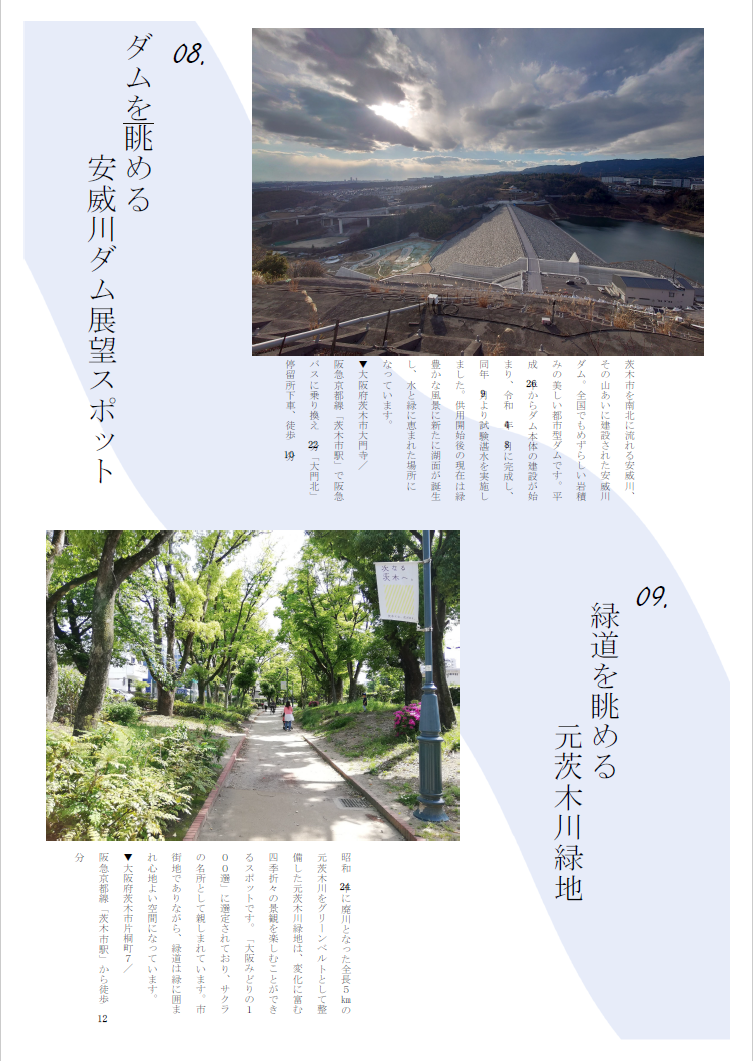 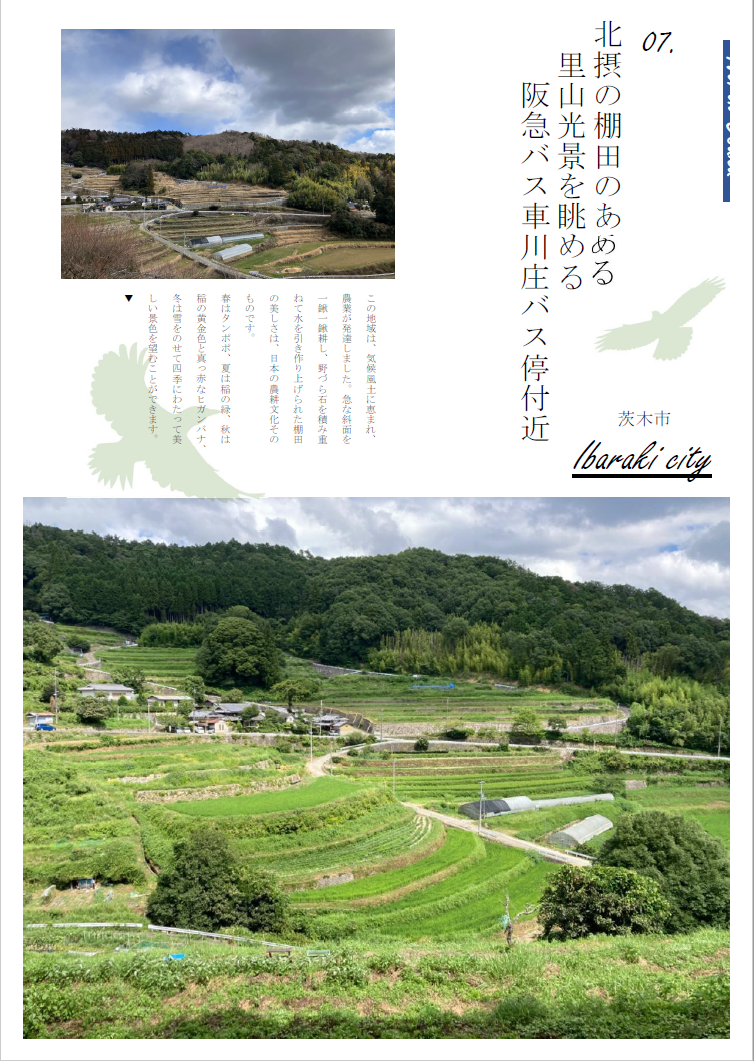 ○ 全100か所のビュースポットを紹介する公式ガイドブックを発行予定（令和６年３月）
・ビュースポットから見える景観の写真を多数採用（全100ページ）
・市町村や鉄道事業者、観光関係団体等との連携により、府民や来訪者等に対して幅広くPRを図る
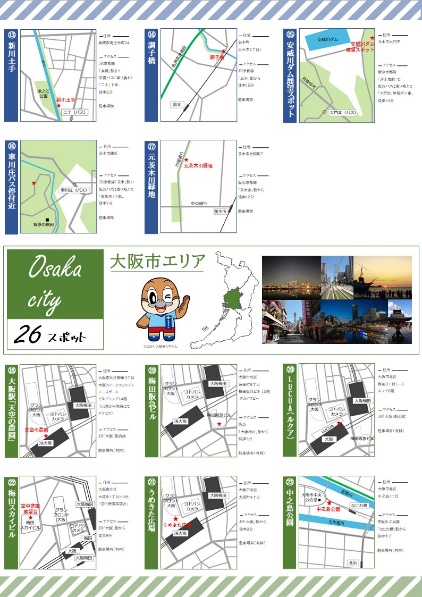 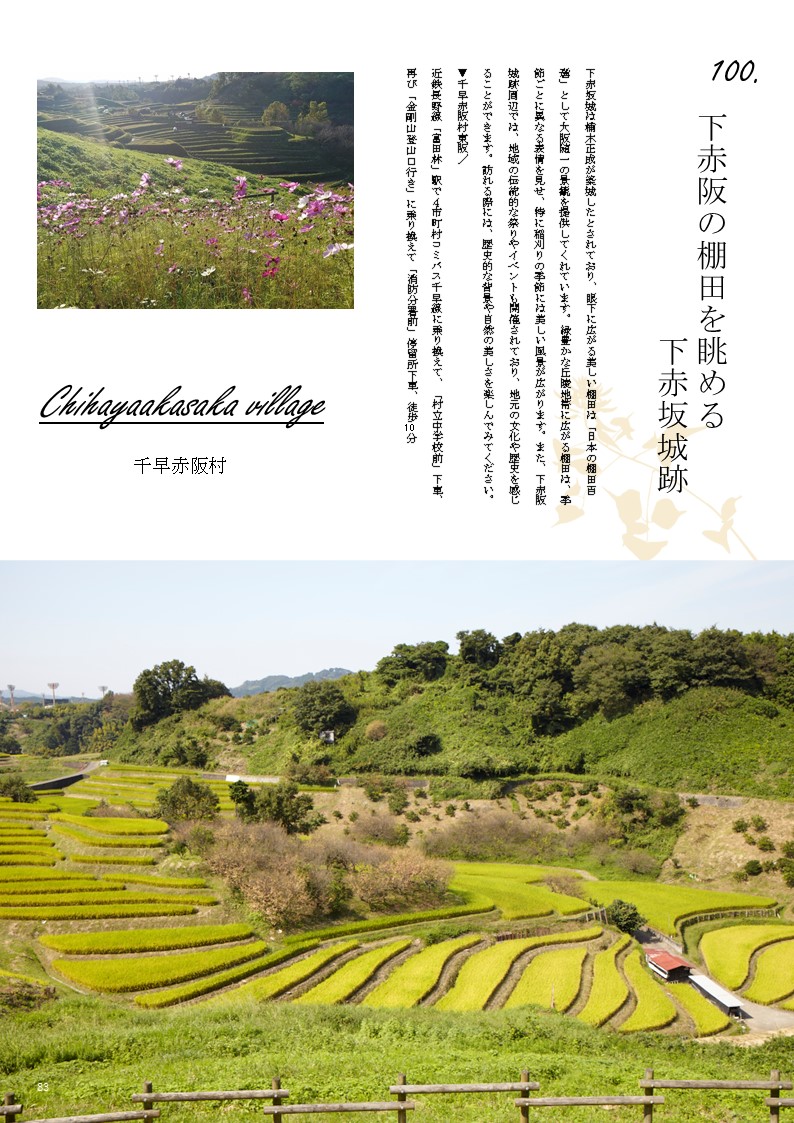 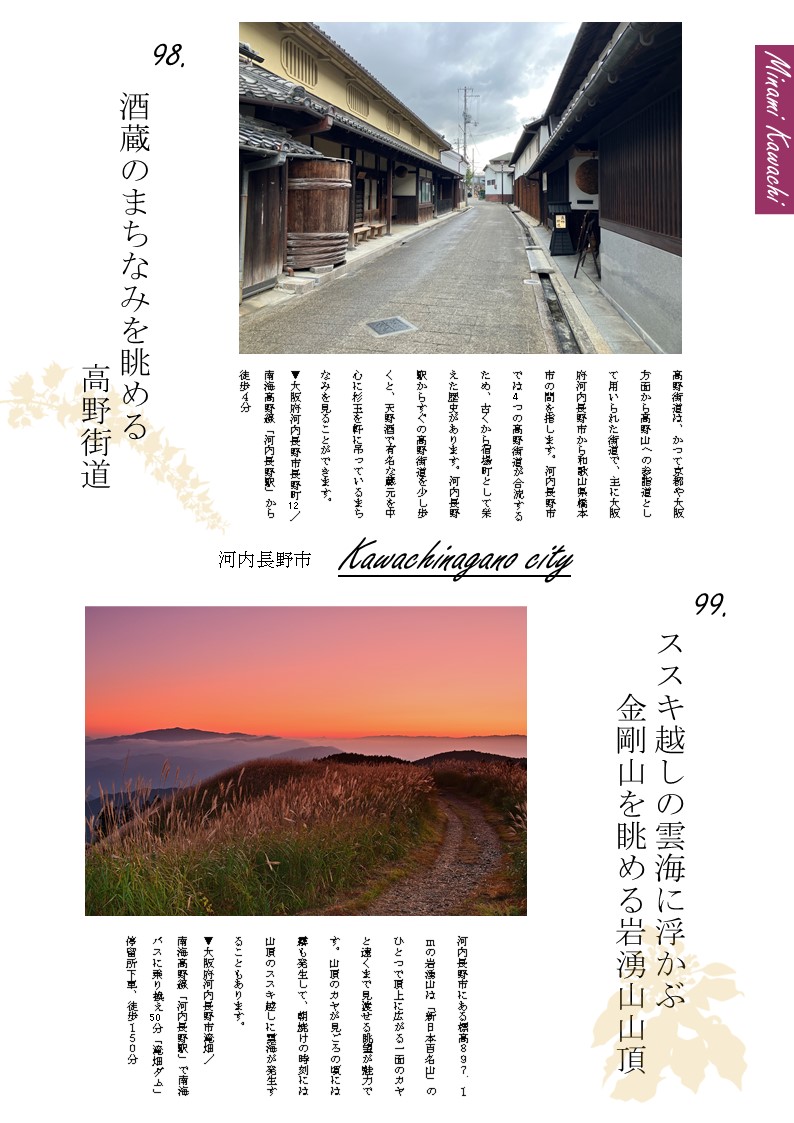 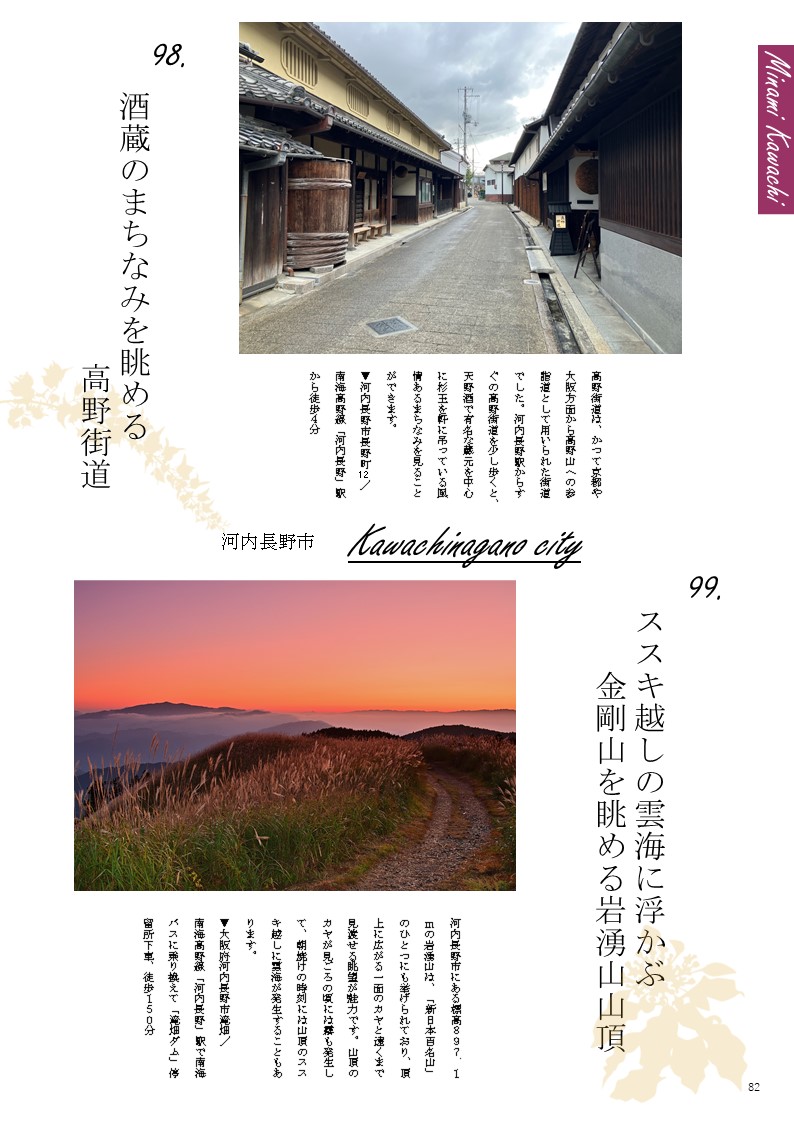 詳細なマップ付き
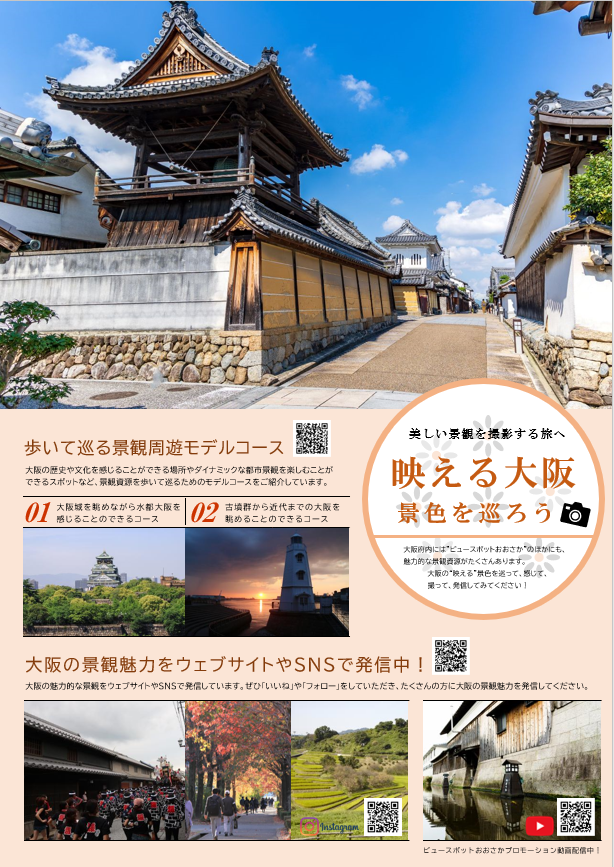 31
関連情報
2024年度（令和6年度）の取組予定
○ 大阪・関西万博の開催を控える中、「ビュースポットおおさか」の１００ヶ所選定のタイミングを捉え、民間企業や市町村との連携のもと、府内外、国内外の方に対して、ビュースポットおおさか等の景観資源プロモーションを集中的に実施予定
大阪・関西万博 開催
専用WEBサイトの
構築
フォトラリーの実施
フォトラリー等の実施
ウォークラリーの実施
PRチラシ・ポスターの掲示
SNSの活用（景観インスタ・YouTube動画 等）
ガイドブック公表・配布
現地への銘板設置
様々な主体との連携による
効果的な情報発信
32